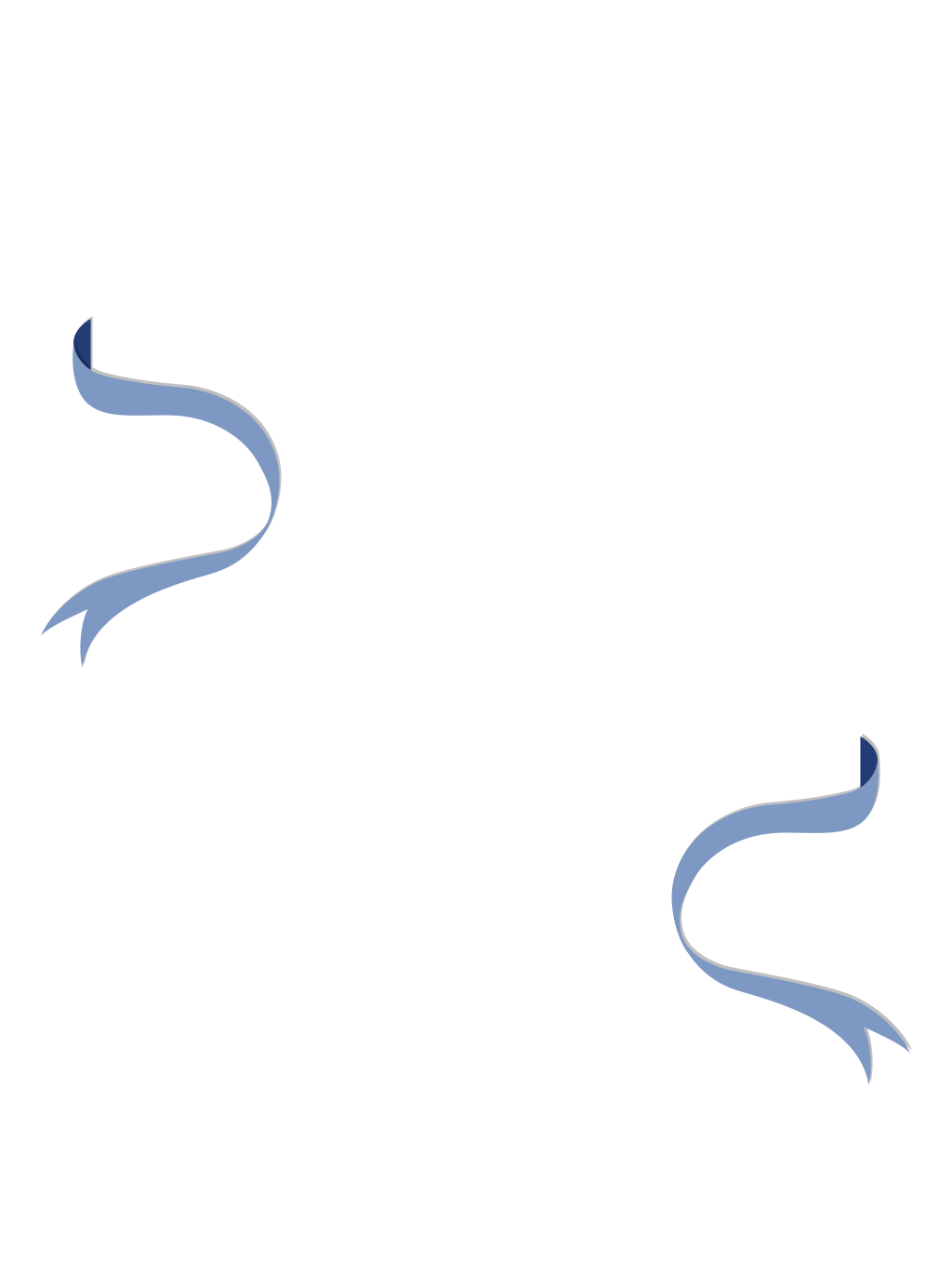 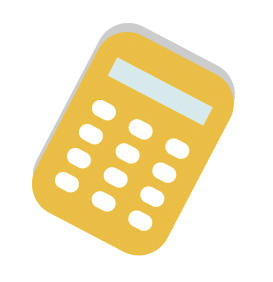 Toán
Giới thiệu máy tính bỏ túi
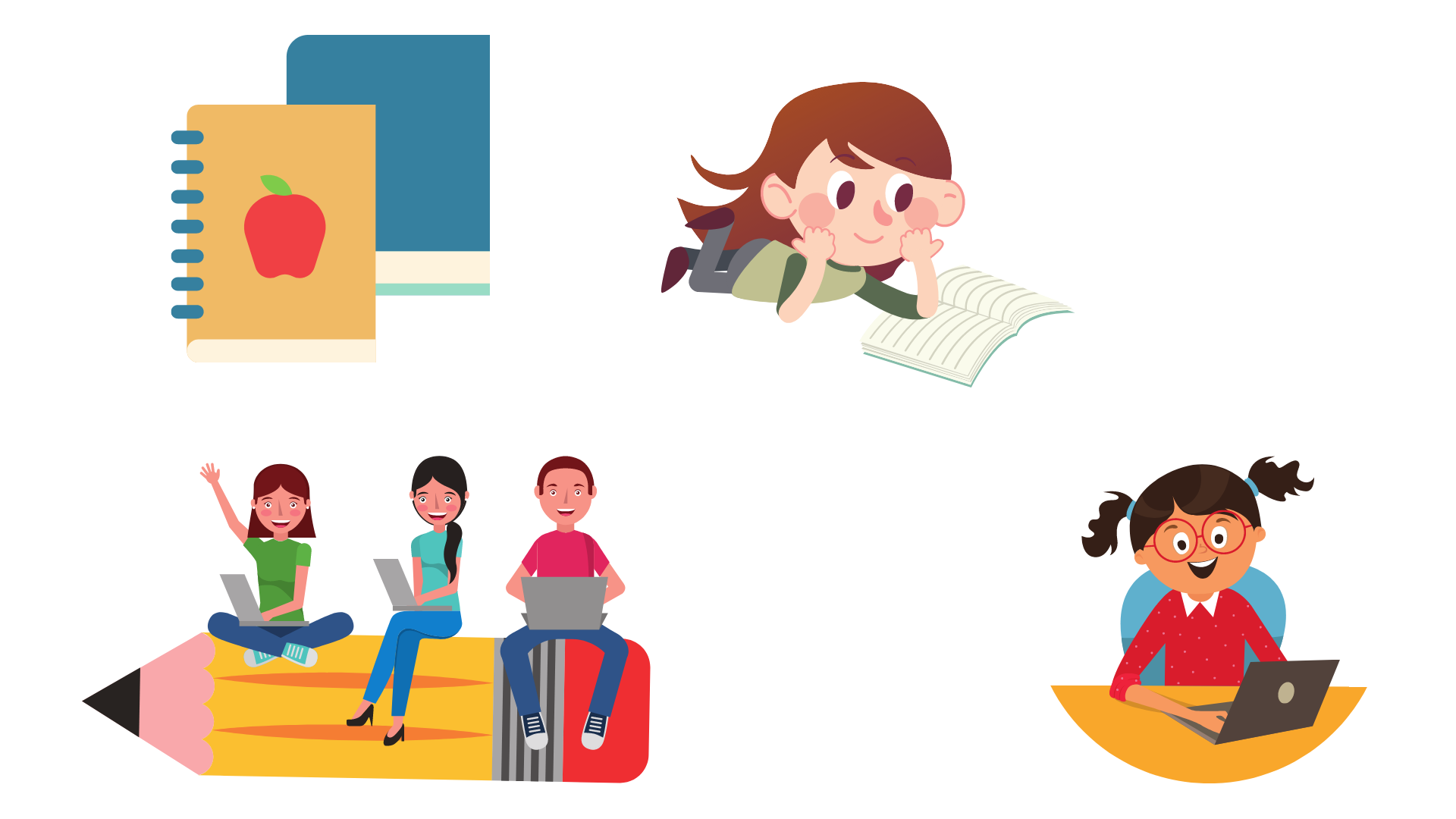 Trang 81; 82
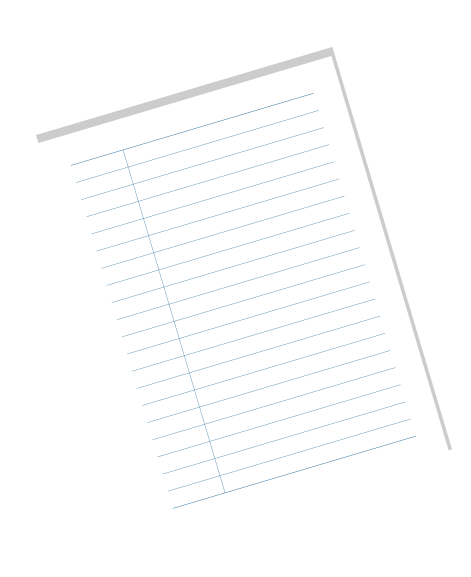 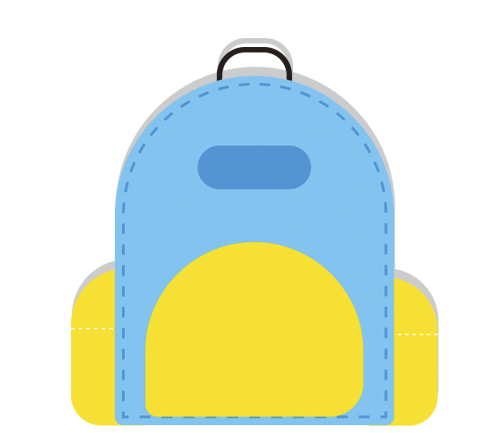 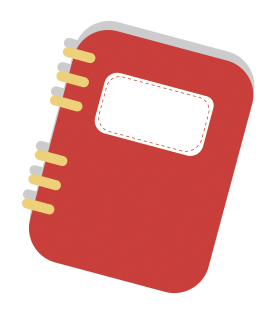 千
E
I
D
V
U
E
F
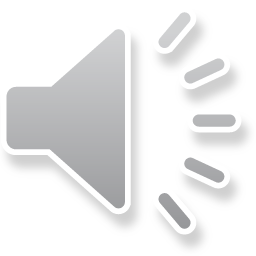 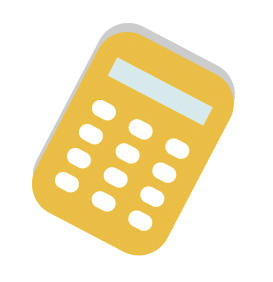 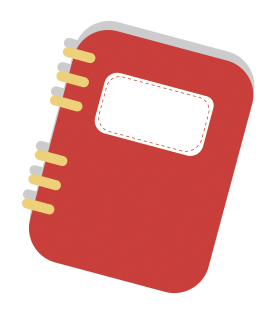 Khởi động
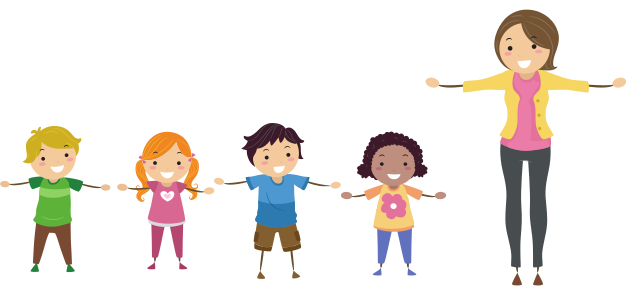 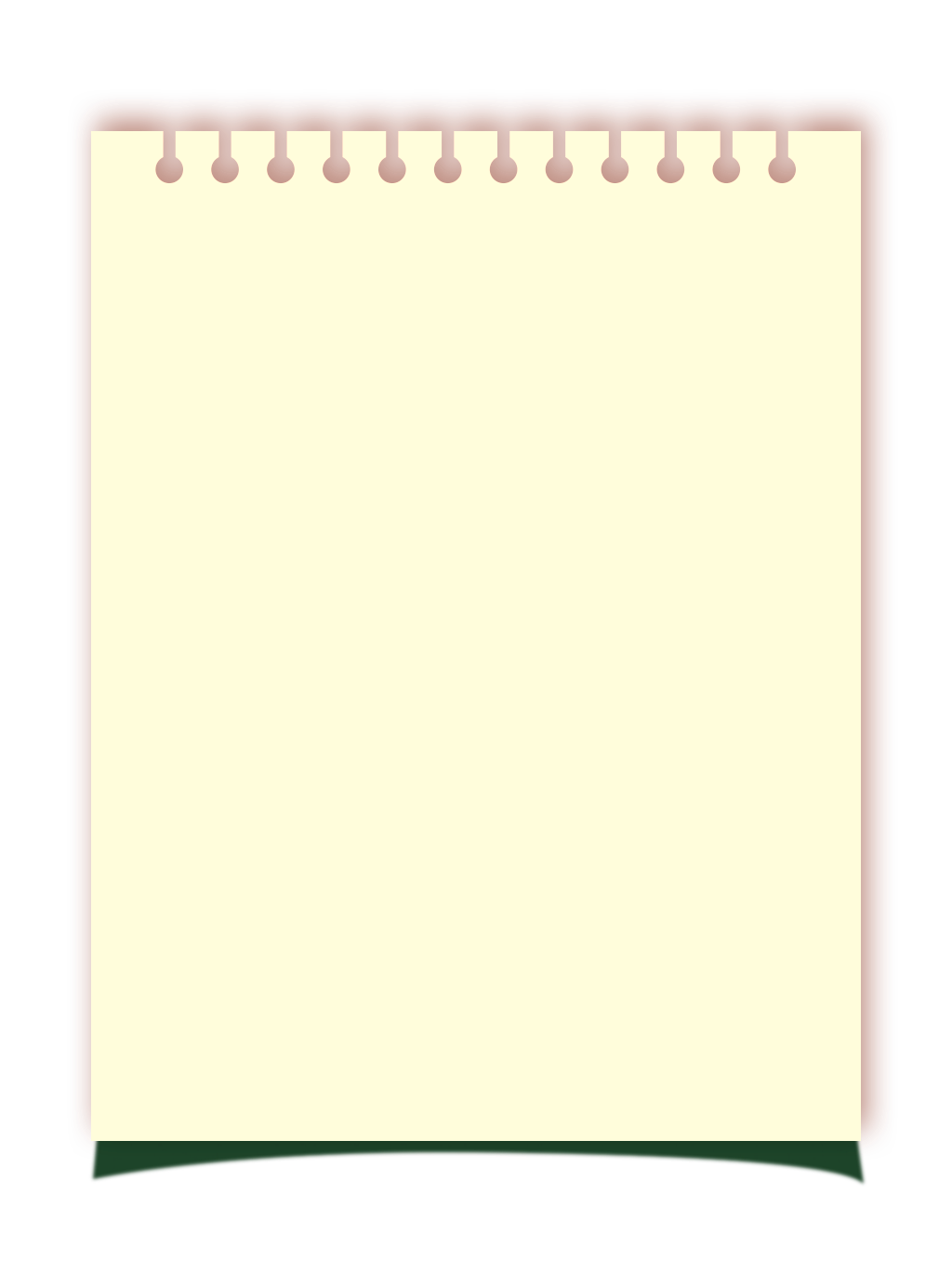 Quyển sổ bí mật
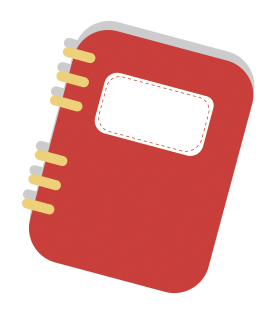 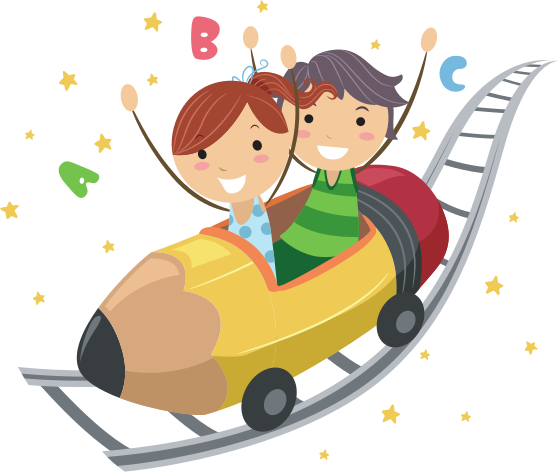 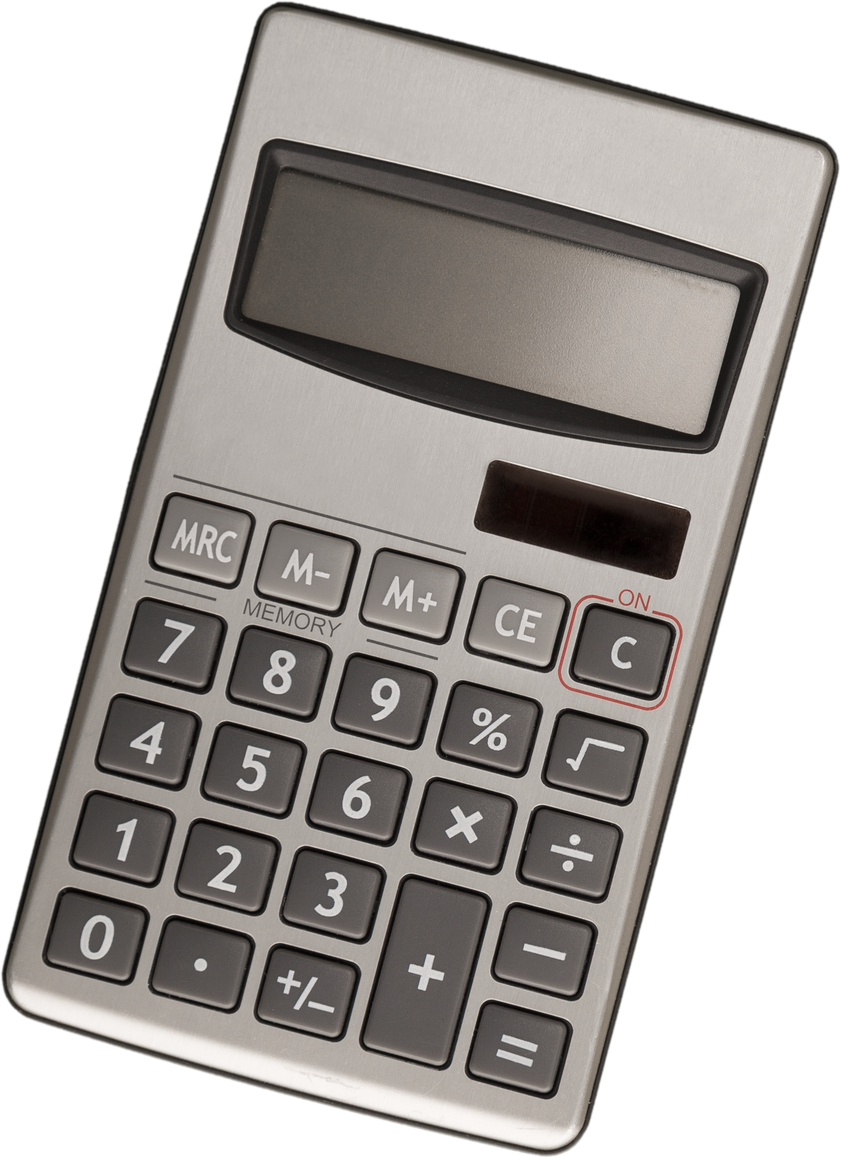 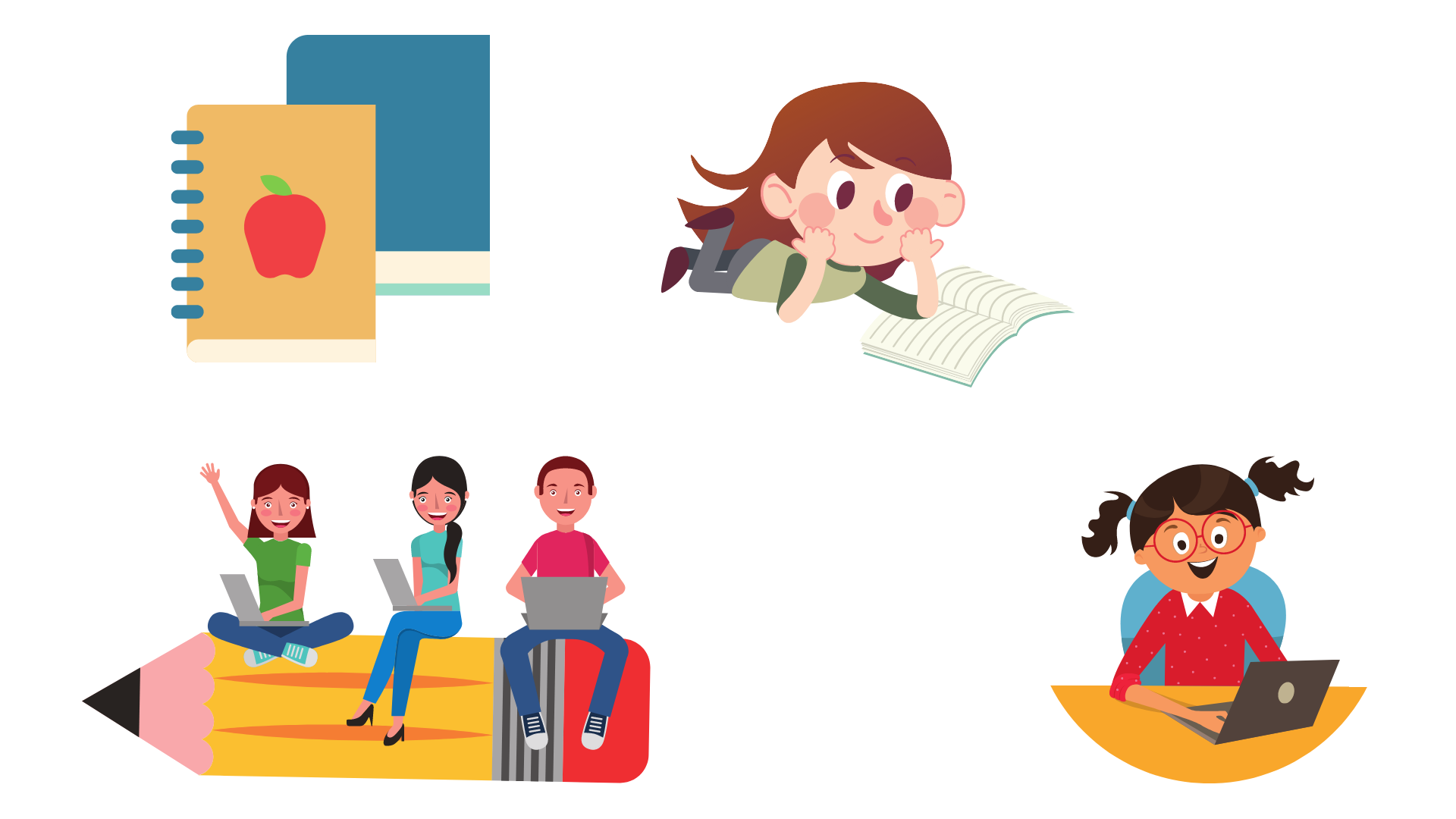 2,4
A
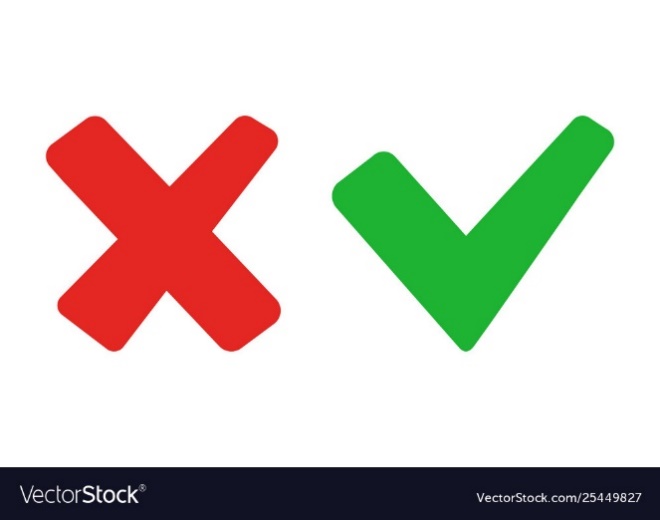 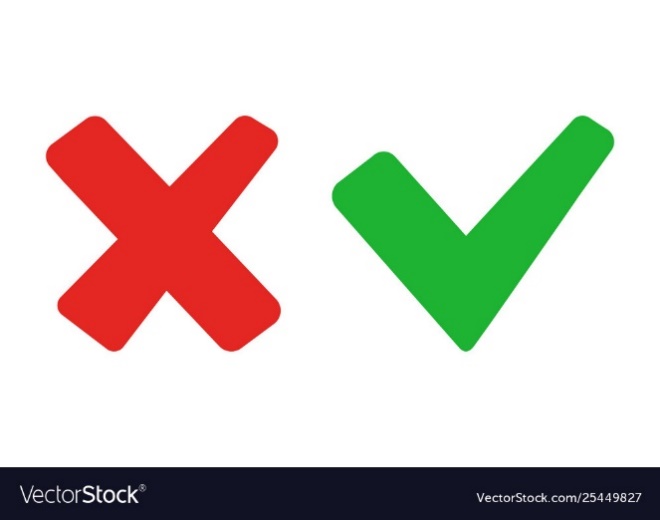 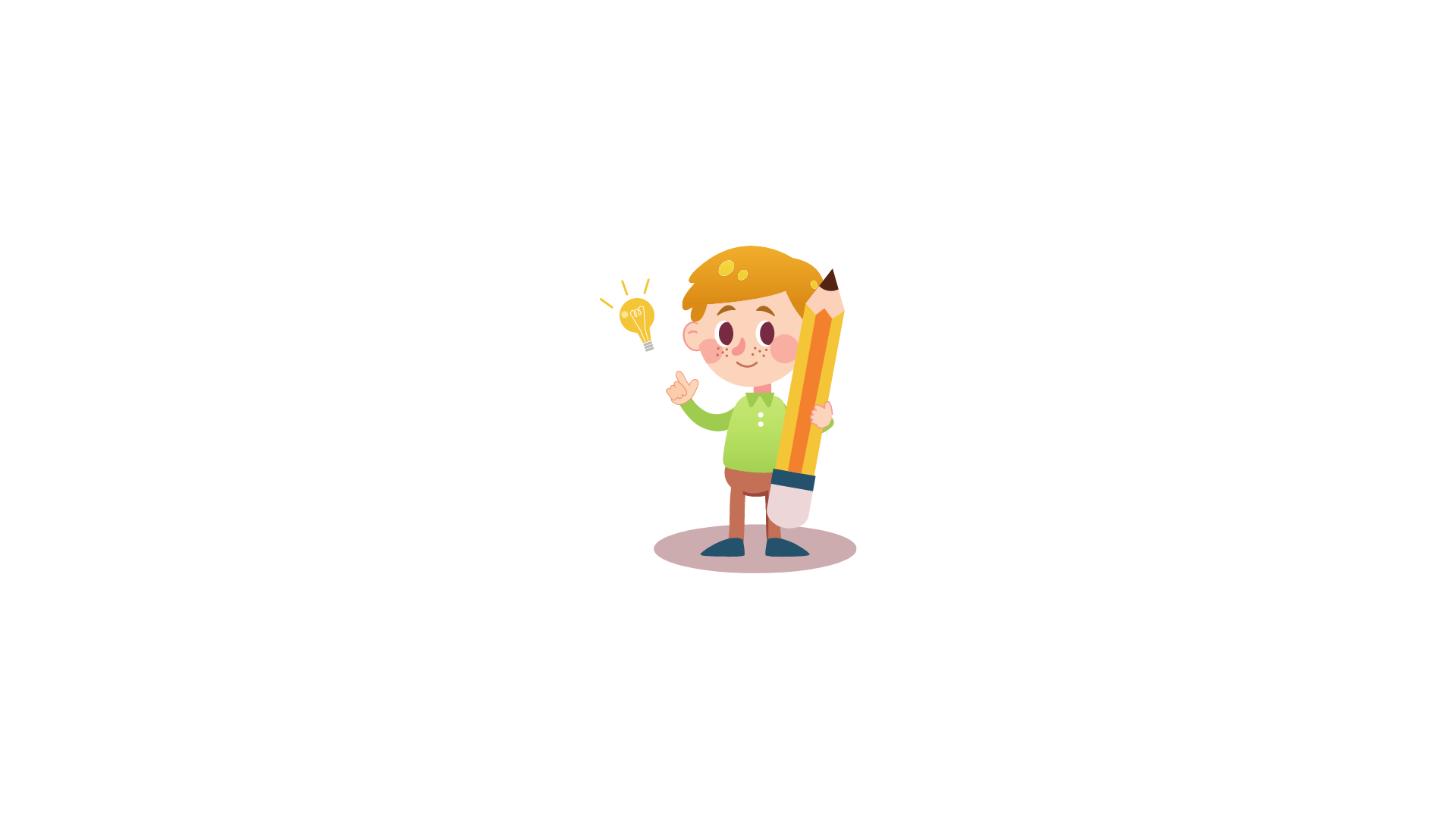 B
D
2,8
4,5
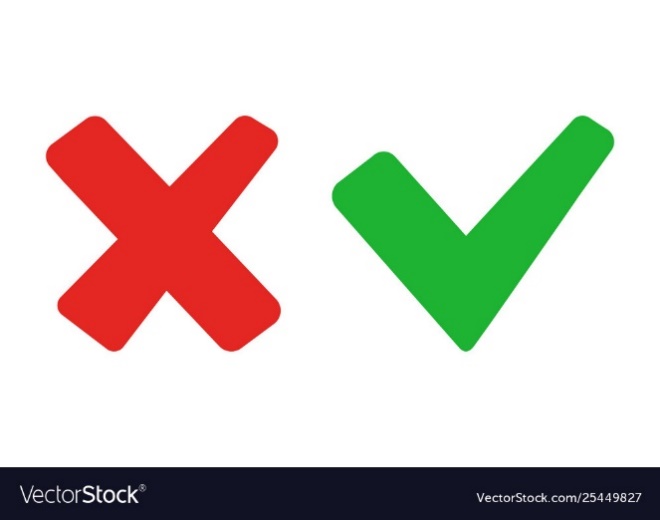 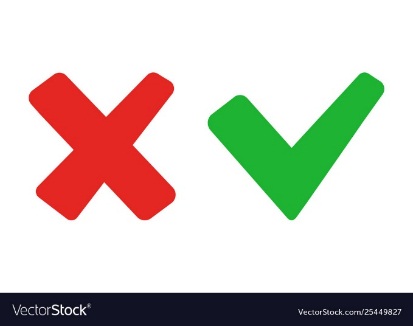 C
2,5
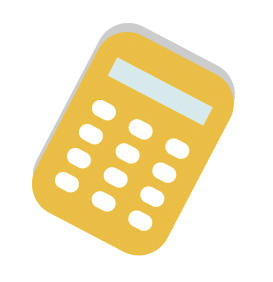 Câu 2: Tính: 342,55 + 43,7
385,57
A
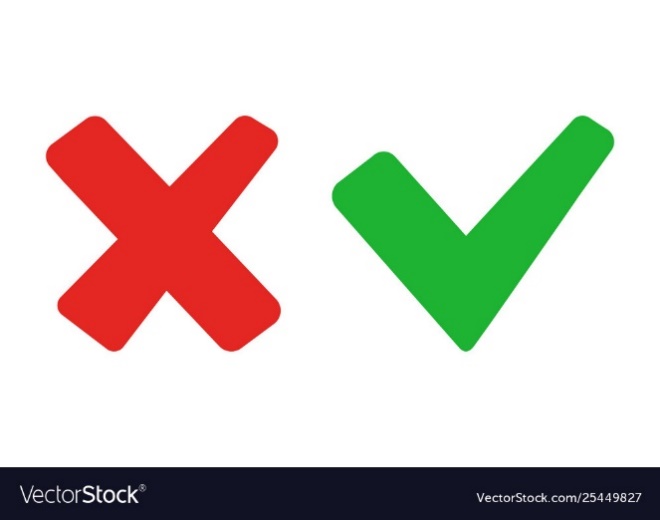 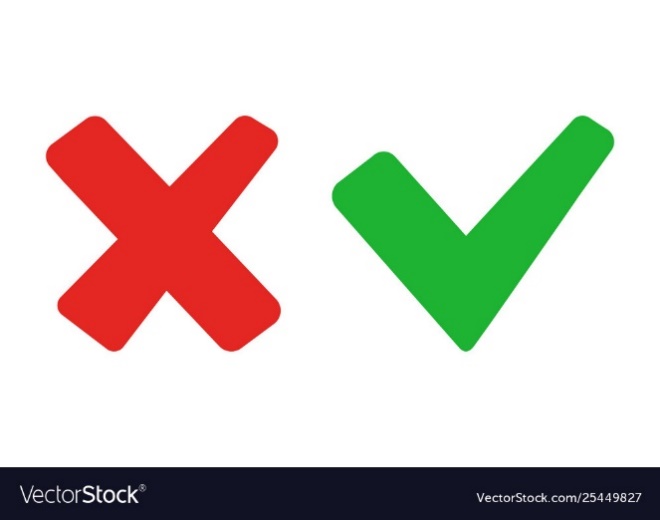 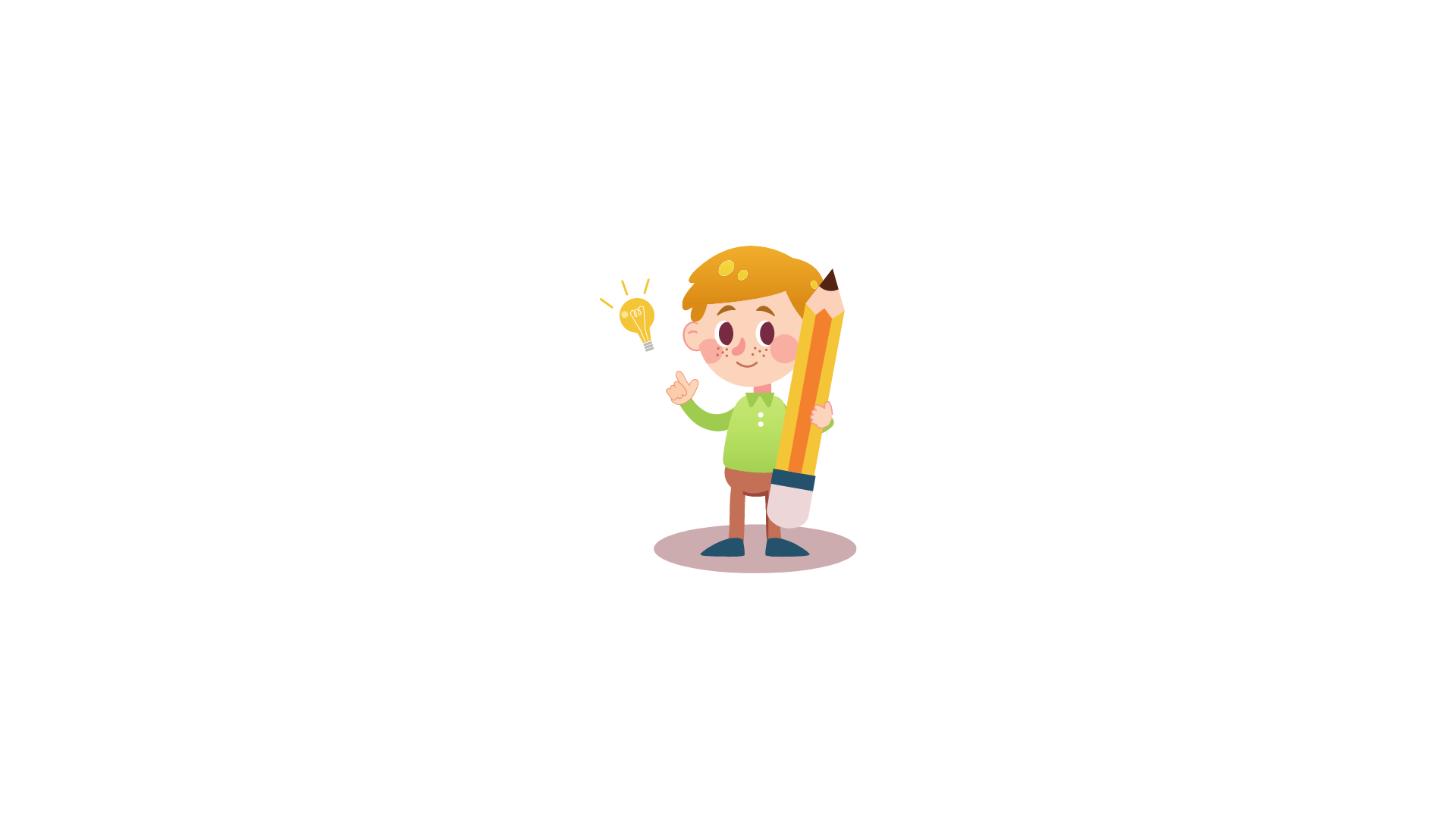 B
346,92
386,25
D
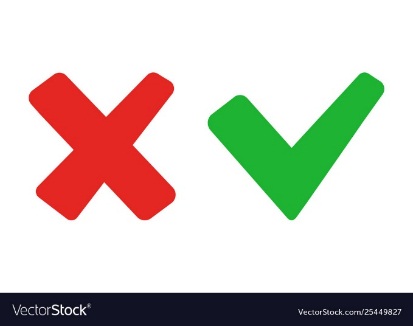 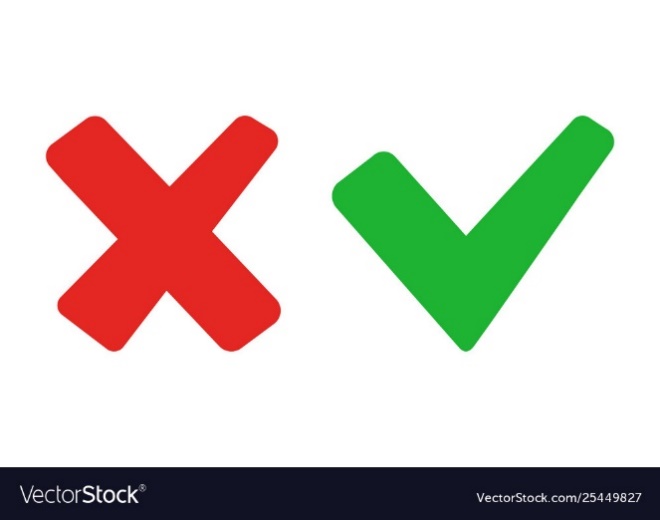 C
38,625
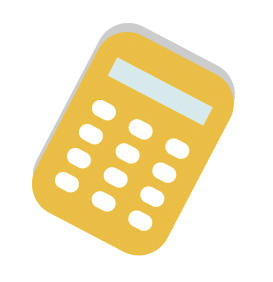 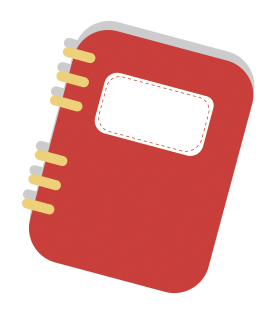 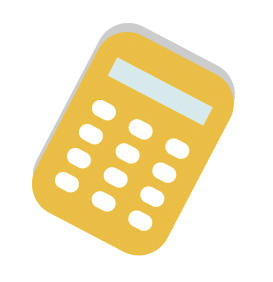 Mục
Bước đầu biết dùng máy tính bỏ túi để thực hiện cộng, trừ, nhân, chia các số thập phân, chuyển một số phân số thành số thập phân.
Tiêu
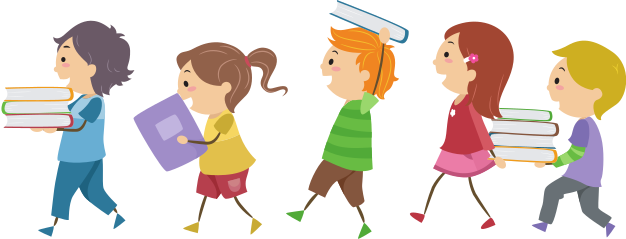 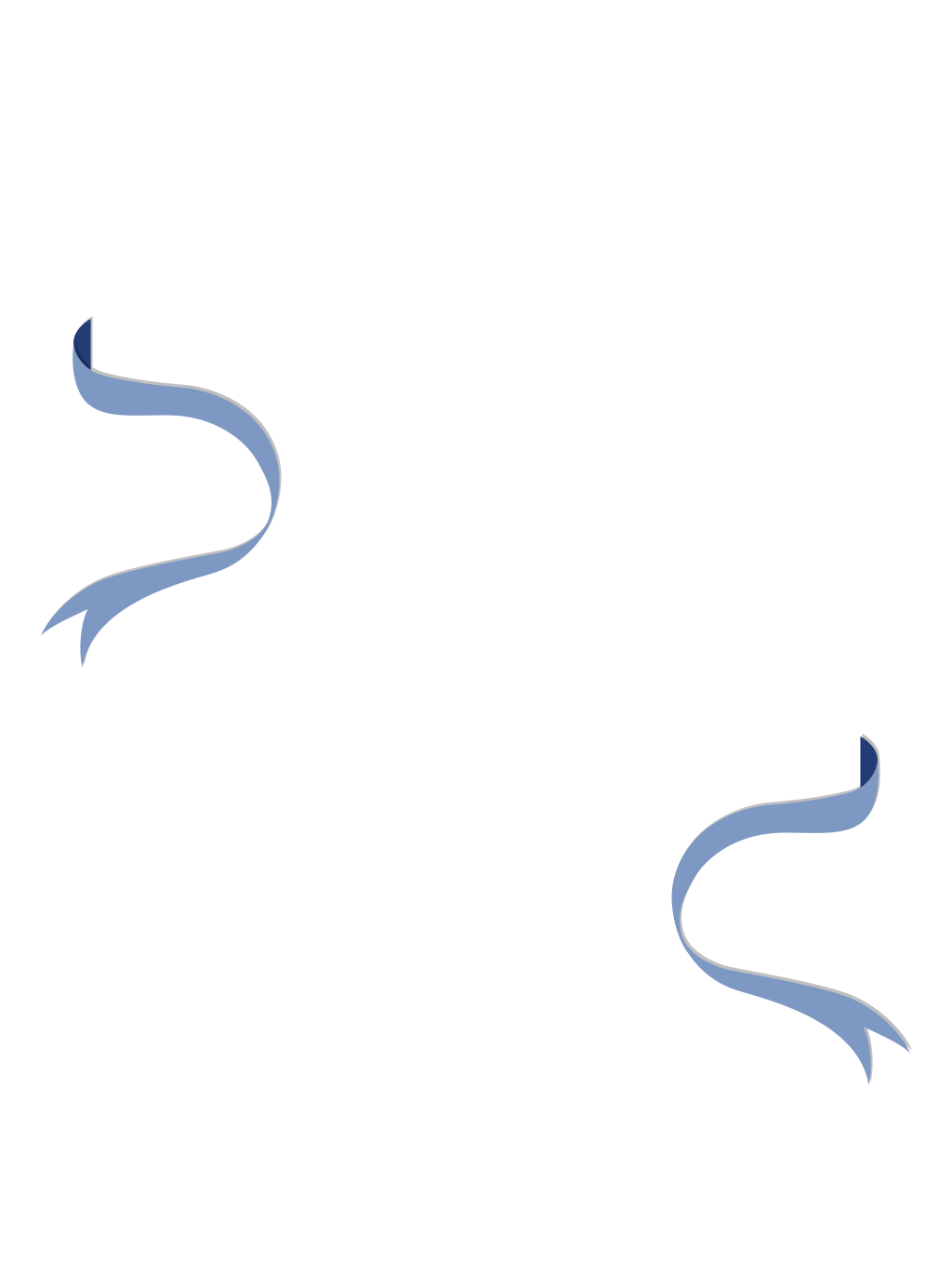 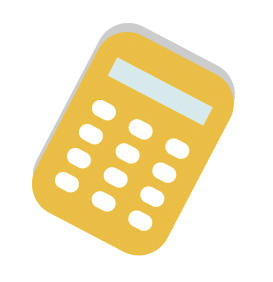 Toán
Giới thiệu máy tính bỏ túi
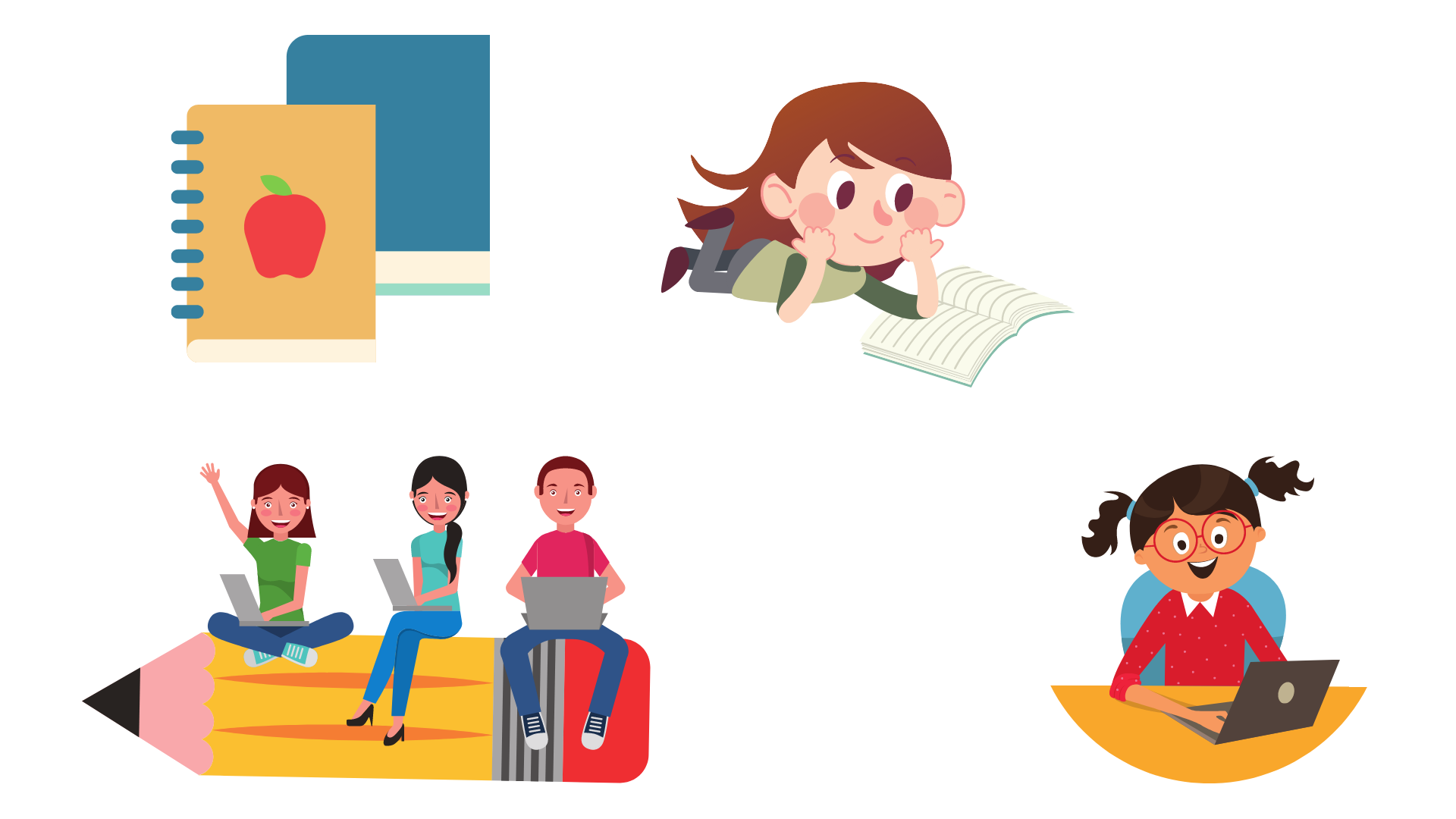 Trang 81; 82
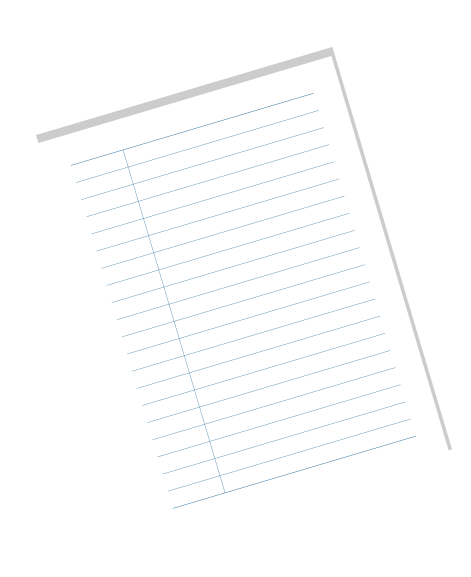 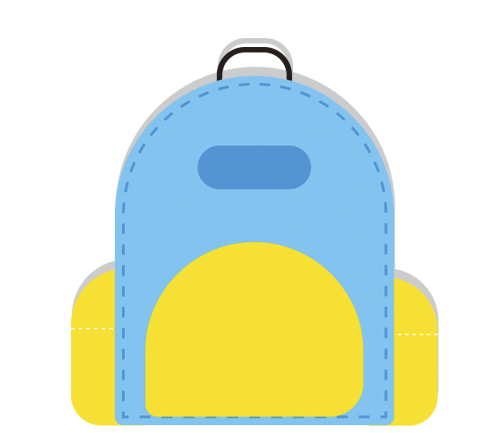 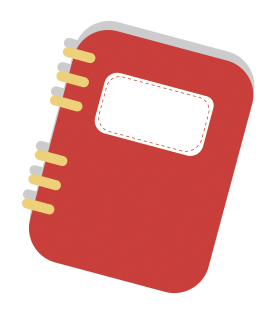 千
E
I
D
V
U
E
F
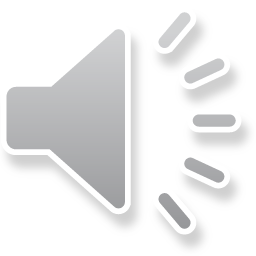 a) Mô tả máy tính bỏ túi
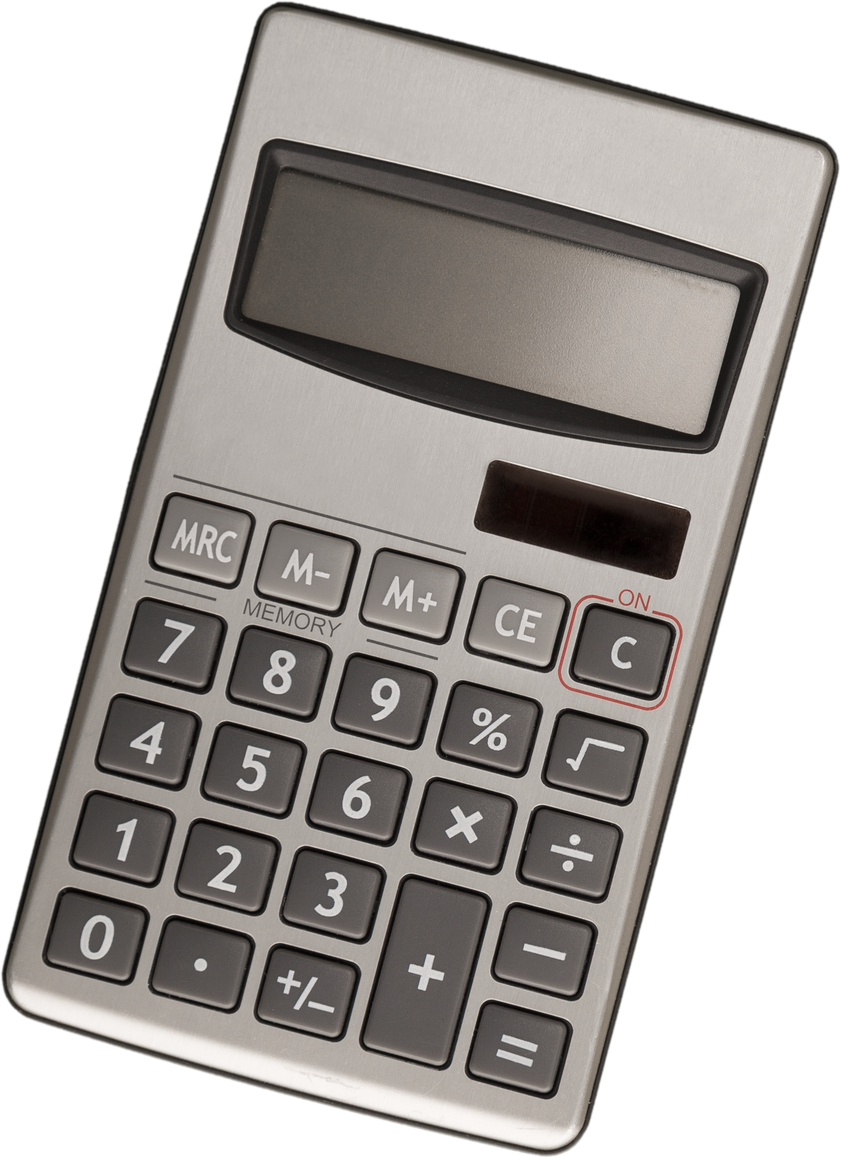 Máy tính bỏ túi giúp ta thực hiện các phép tính thường dùng như cộng, trừ, nhân, chia và giải toán về tỉ số phần trăm.
Có nhiều loại máy tính bỏ túi về cơ bản các loại máy tính bỏ túi và cách sử dụng chúng tương tự như nhau.
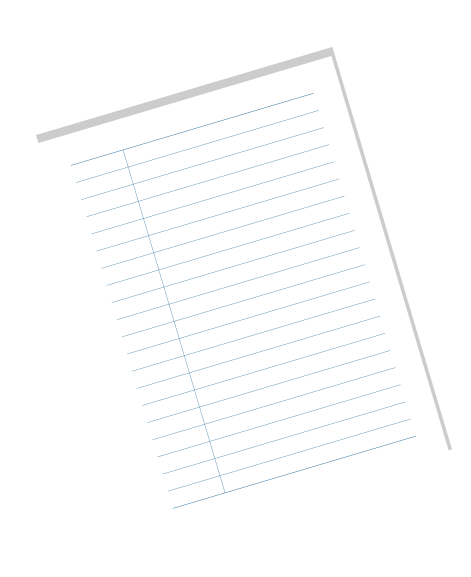 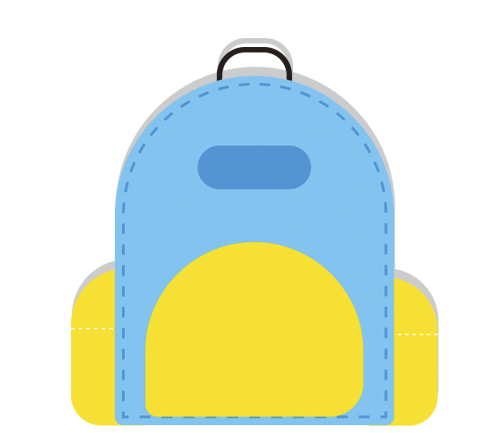 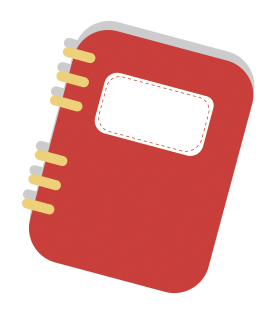 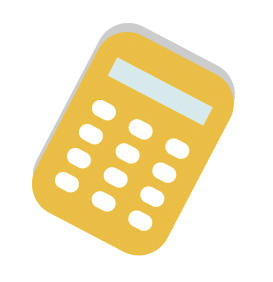 Ngoài màn hình ta thấy có các phím nào?
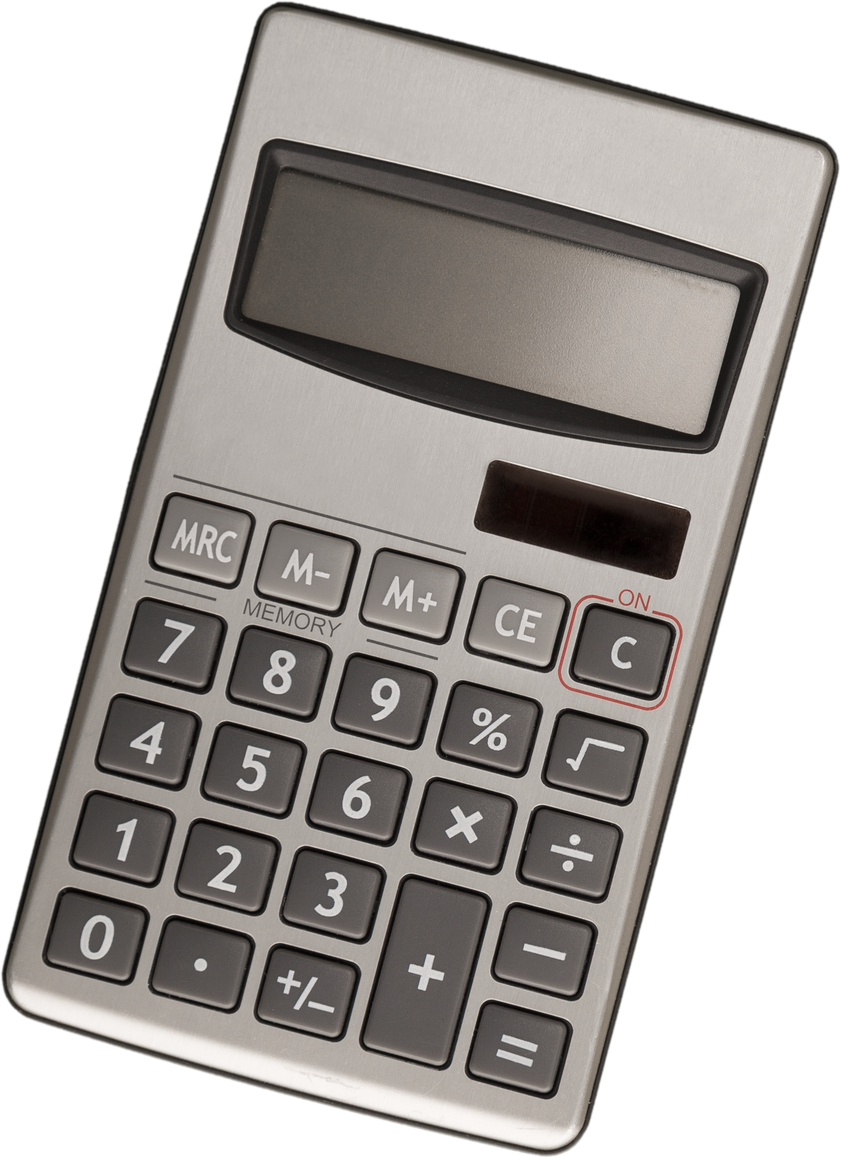 Phím
để bật máy.
đến
Các phím số từ
để nhập số.
0
9
Các phép tính cộng, trừ, nhân, chia
C
C
;
;
;
x
+
-
Ngoài màn hình ta thấy có các phím nào?
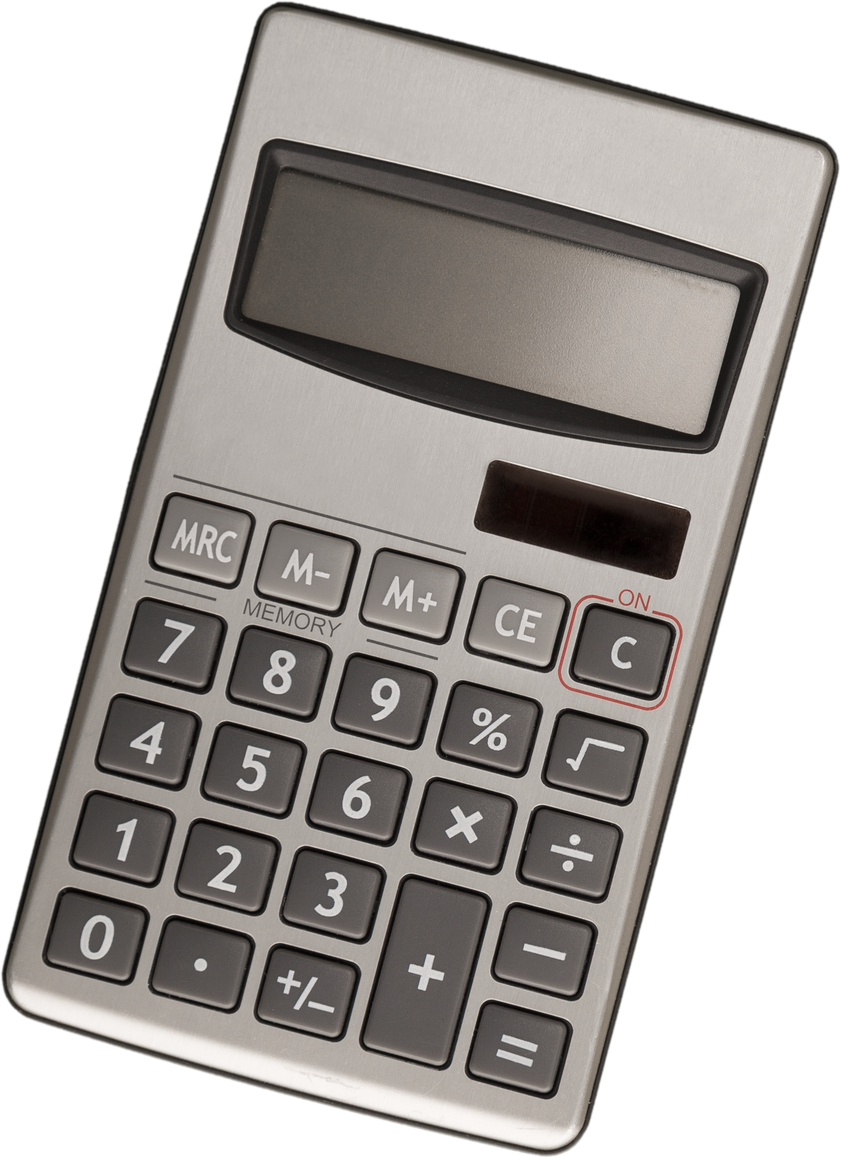 Phím
để ghi dấu phẩy trong các
số thập phân.
để hiện kết quả phép tính
Phím
CE
trên màn hình.
M-
M+
%
+/-
C
C
Phím
để xóa số vừa nhập vào
nếu nhập sai.
x
+
-
Các phím đặc biệt khác:
=
;
;
;
;
;
b) Thực hiện các phép tính bằng máy tính bỏ túi
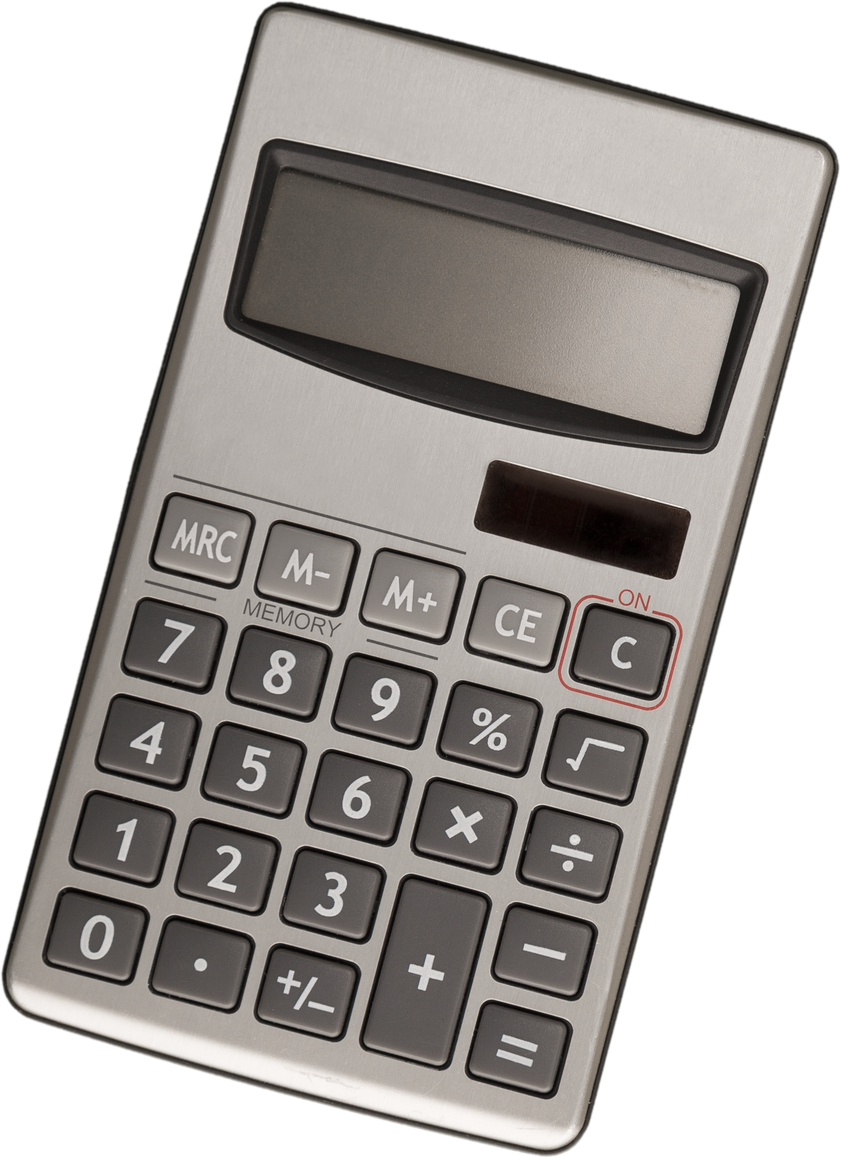 -Để hoạt động máy, cần ấn phím nào?
-Để hoạt động máy, cần ấn phím
2
32.39
7.09
7
25.3
25.
25
7.
7.0
-Để tính 25,3 + 7,09 ta lần lượt ấn các phím sau:
-Để tính 25,3 + 7,09 ta ấn các phím nào?
C
2
C
5
+
7
3
0
9
=
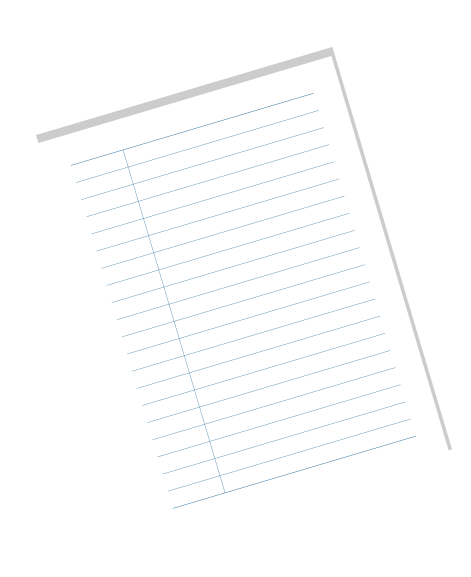 7
9
-Trên màn hình xuất hiện kết quả 32.39, tức là 32,39.
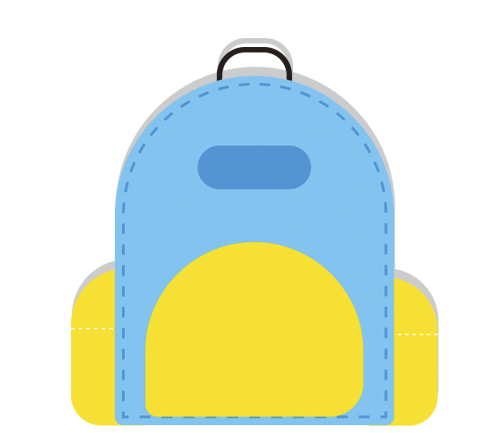 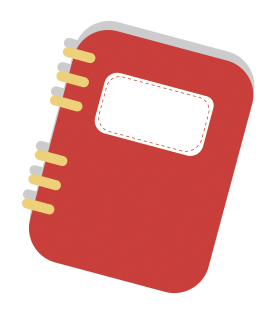 5
2
+
3
-Để thực hiện các phép tính trừ, nhân, chia ta làm tương tự.
0
=
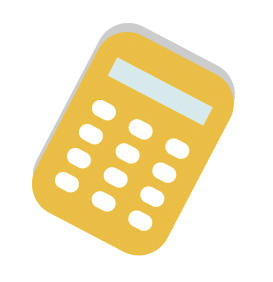 Luyện tập
45-70÷2
＝45-35
＝10（元）
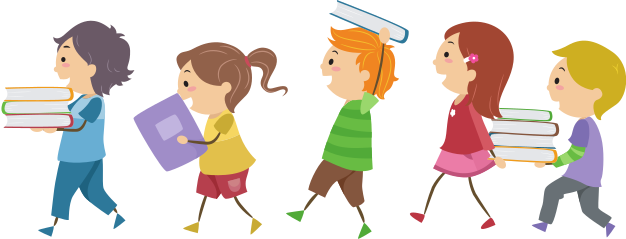 Bài 1: Thực hiện các phép tính sau rồi kiểm tra kết quả bằng máy tính bỏ túi
= 923,342
126,45 + 796,892
352,19 – 189,471
75,54 x 39
308,85 : 14,5
= 162,719
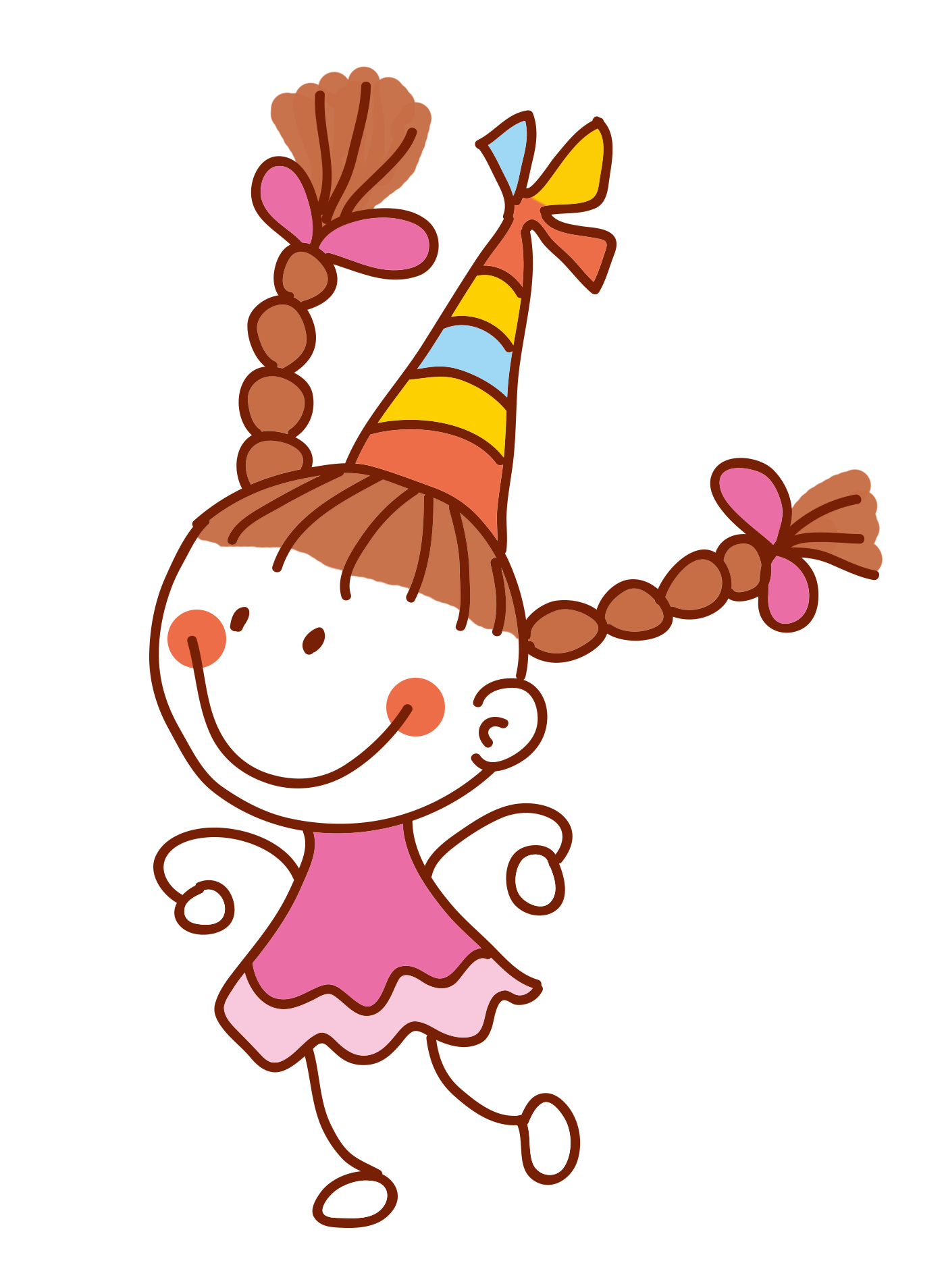 = 2946,06
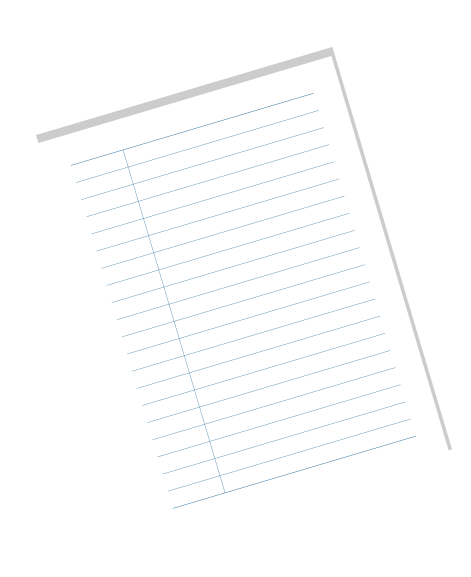 = 21,3
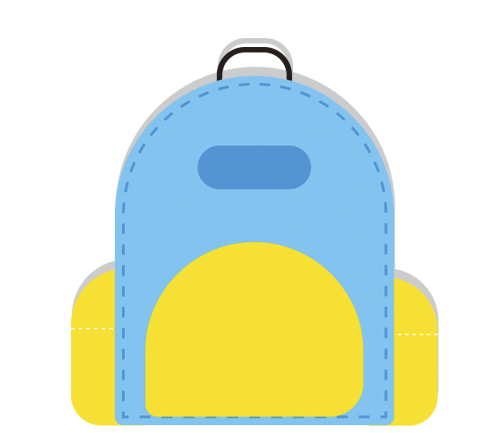 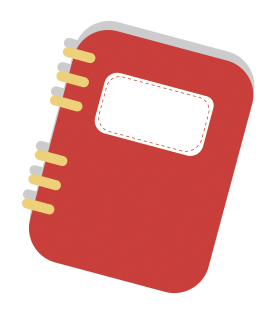 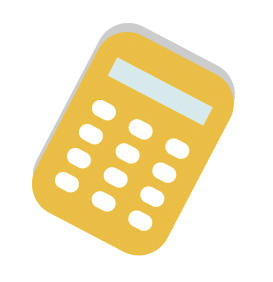 Bài 2: Viết các phân số sau thành số thập phân (dùng máy tính bỏ túi để tính).
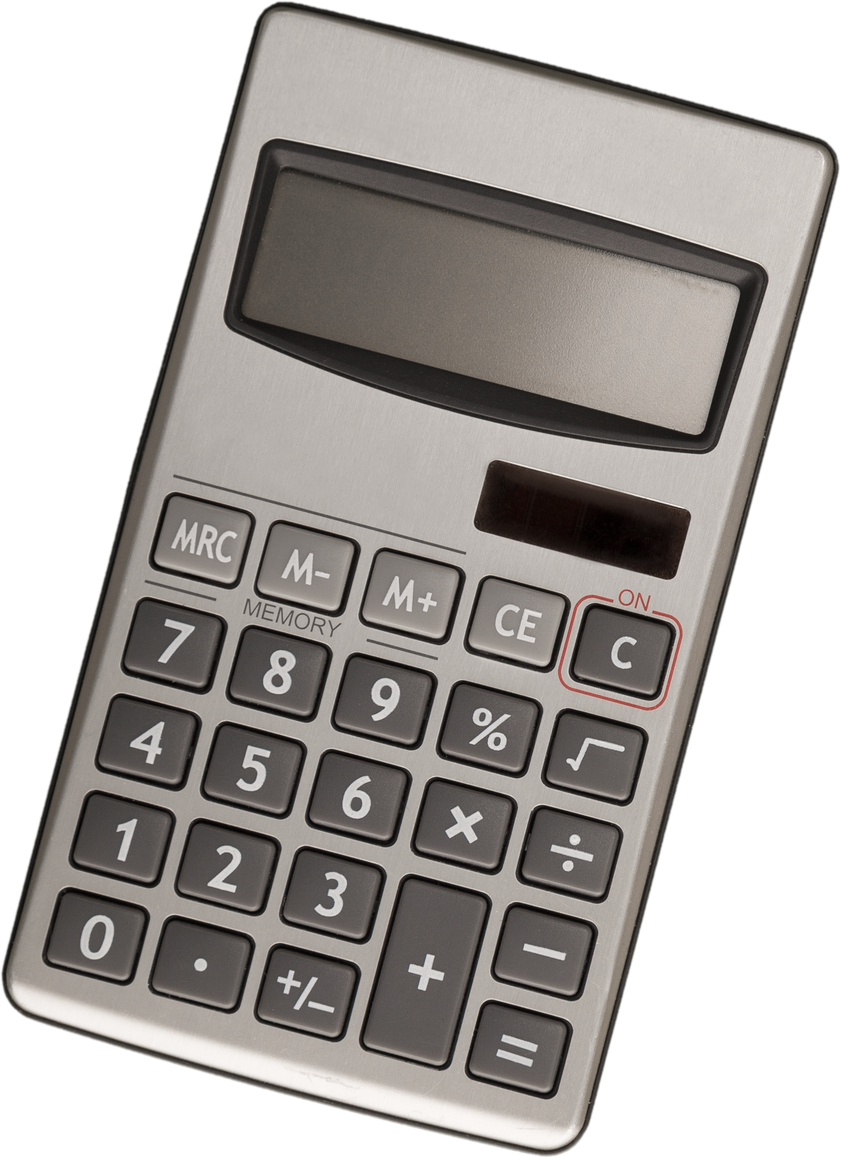 3
5
6
8
;
;
;
40
4
15
8
4
3
0.75
3
: Ta lần lượt ấn các phím sau:
4
4
3
=
4
3
=
Giảm tải CV 3969
Bài 2: Viết các phân số sau thành số thập phân (dùng máy tính bỏ túi để tính).
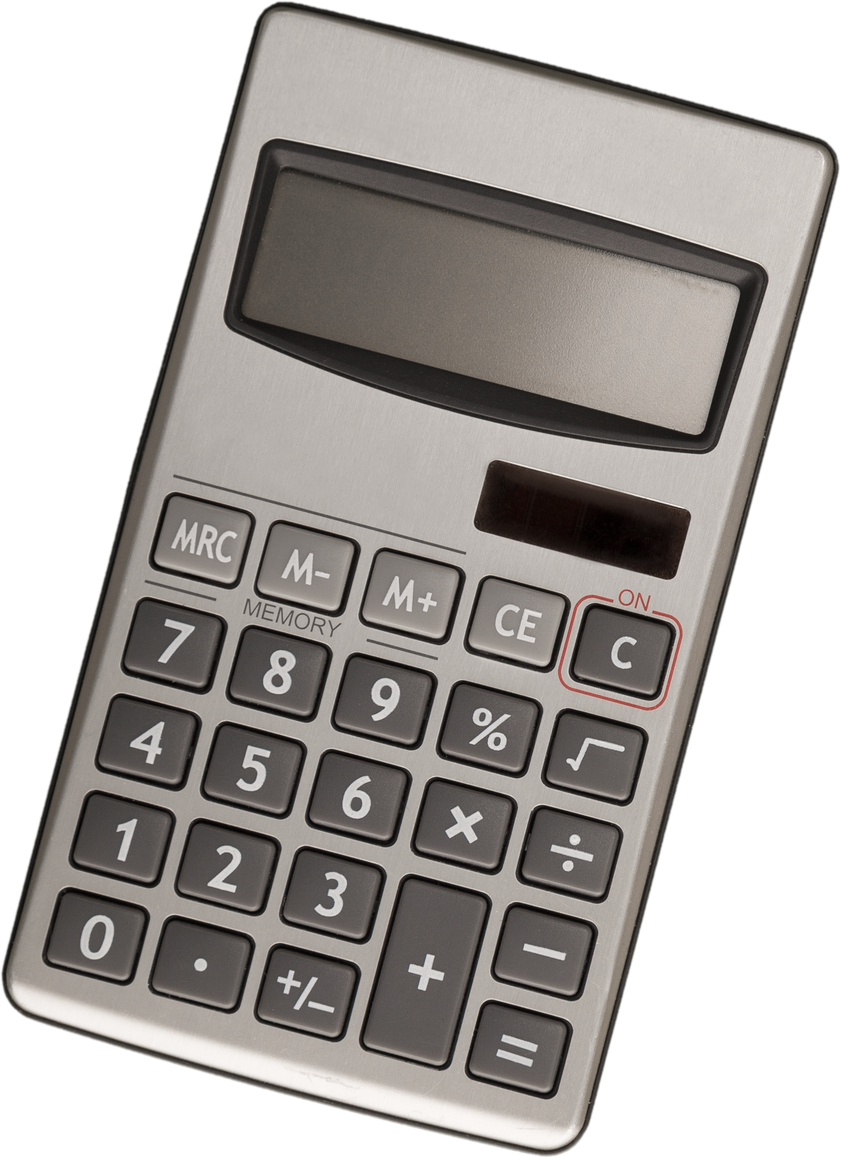 3
5
6
8
;
;
;
40
4
15
8
0.625
5
8
5
: Ta lần lượt ấn các phím sau:
8
8
5
=
8
5
=
Giảm tải CV 3969
Bài 2: Viết các phân số sau thành số thập phân (dùng máy tính bỏ túi để tính).
3
5
6
8
;
;
;
40
4
15
8
Tương tự như vậy:
6
: Ta lần lượt ấn các phím sau:
=
5
1
6
15
8
: Ta lần lượt ấn các phím sau:
=
0
4
8
40
Giảm tải CV 3969
Bài 3: Một học sinh lần lượt ấn các phím sau:
6
x
5
4
7
-
=
Theo em, bạn đó đã tính giá trị của biểu thức nào?
4,5 x 6 – 7 = 27 – 7 = 20
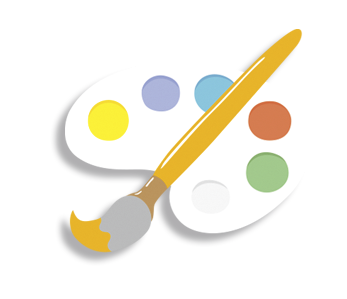 Ai nhanh - Ai đúng
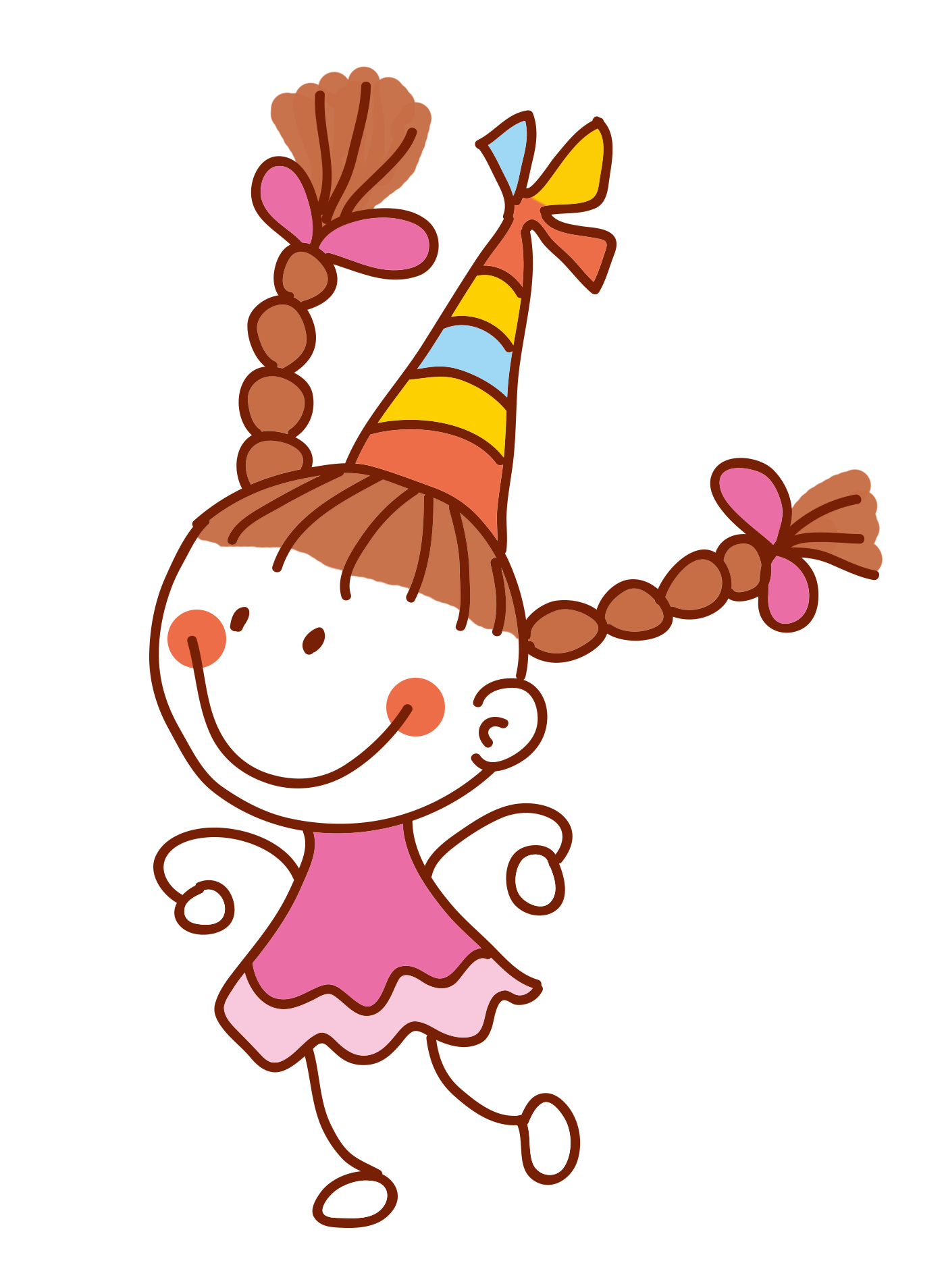 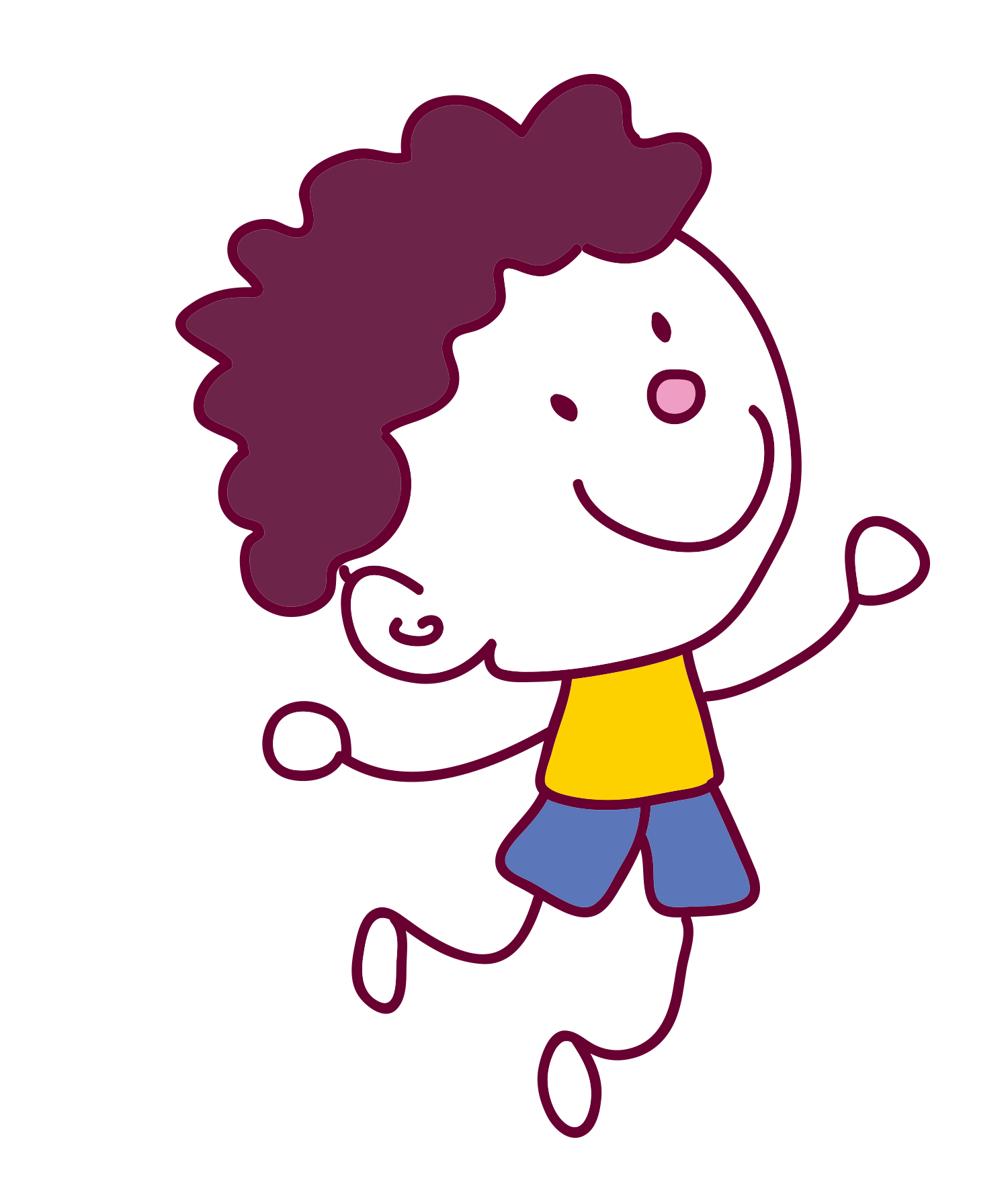 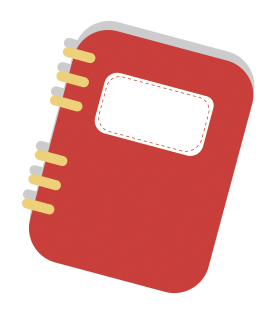 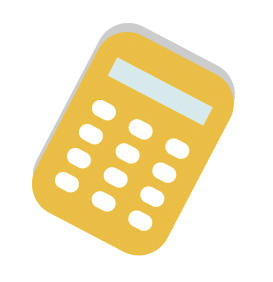 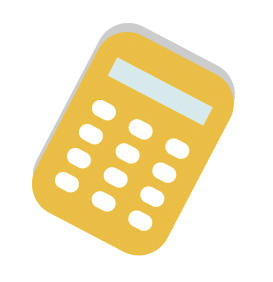 1
2
3
35,67 + 12,098
35,67 x 12,5
35,67 : 2,5
4458,75
47,768
14,268
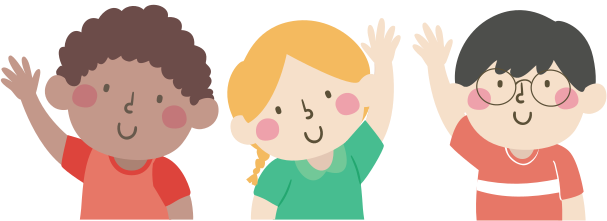 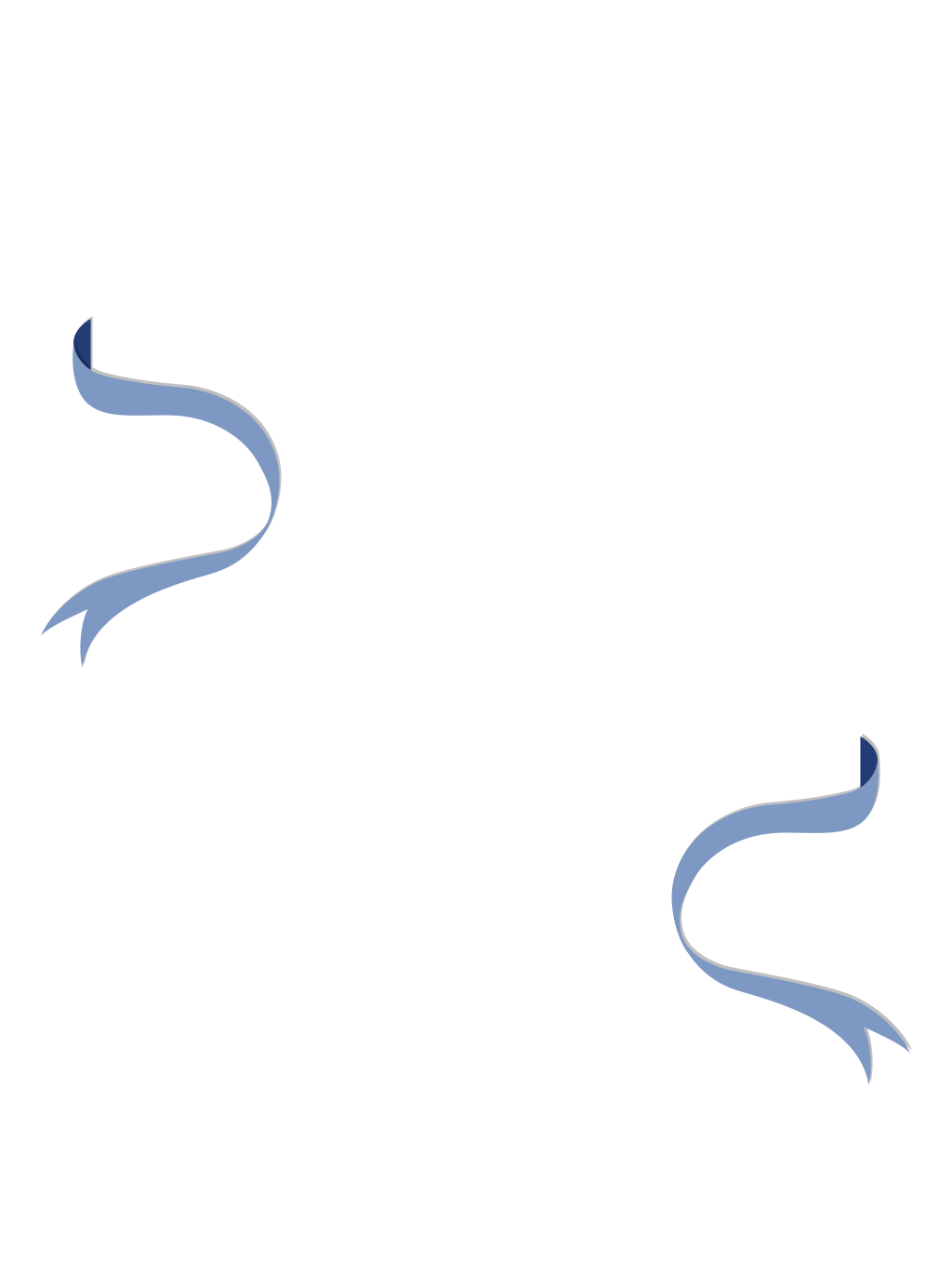 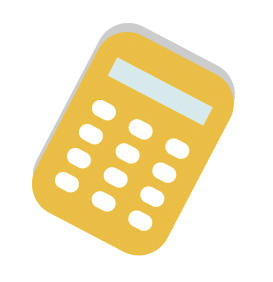 Dặn dò
Về nhà thực hiện lại các phép tính 
với máy tính bỏ túi.
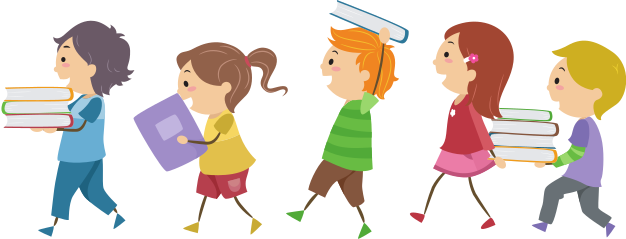 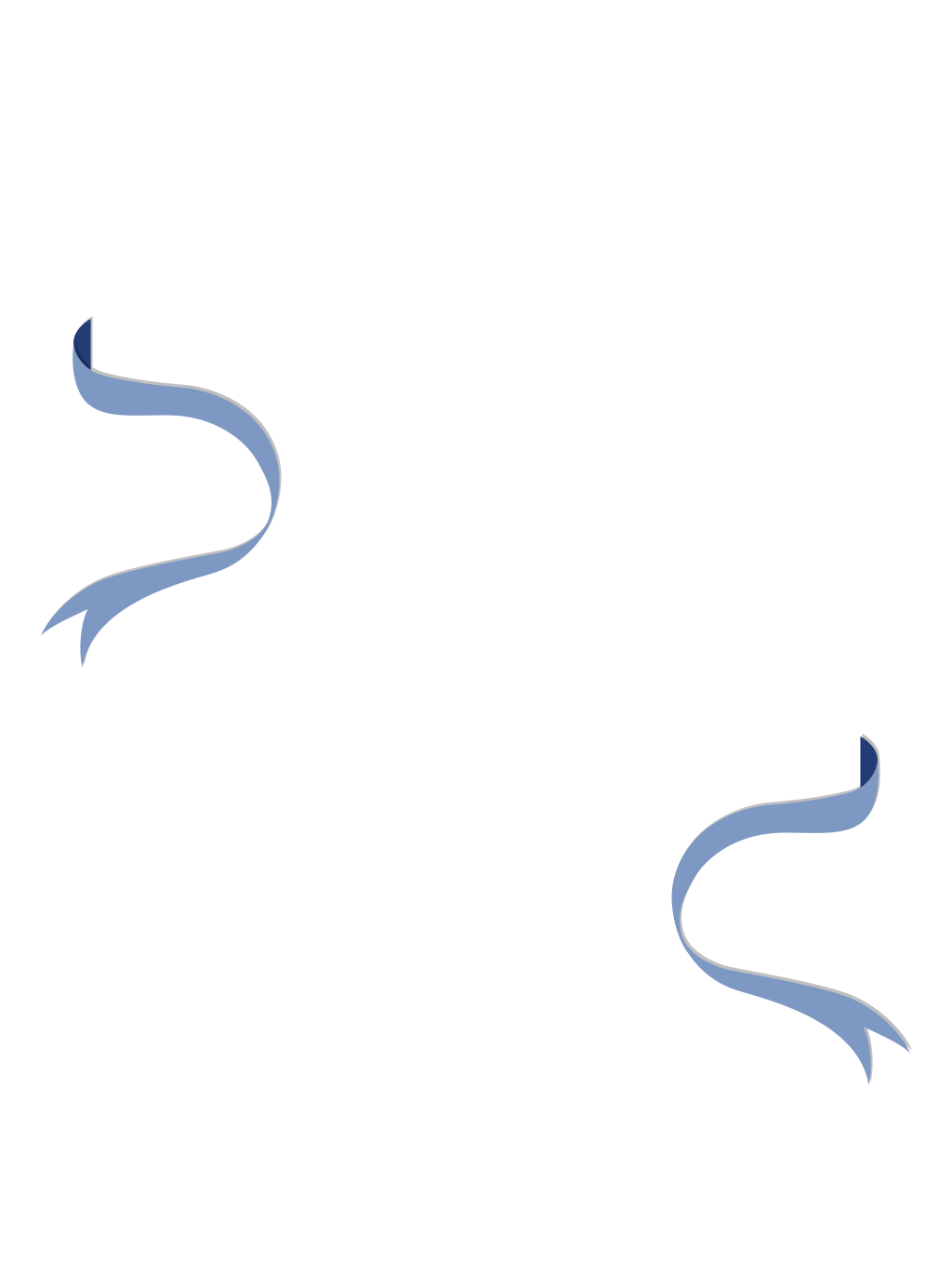 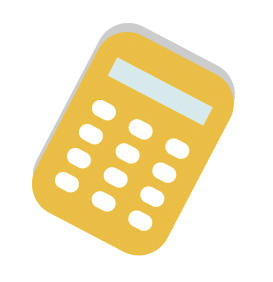 Toán
Giới thiệu máy tính bỏ túi
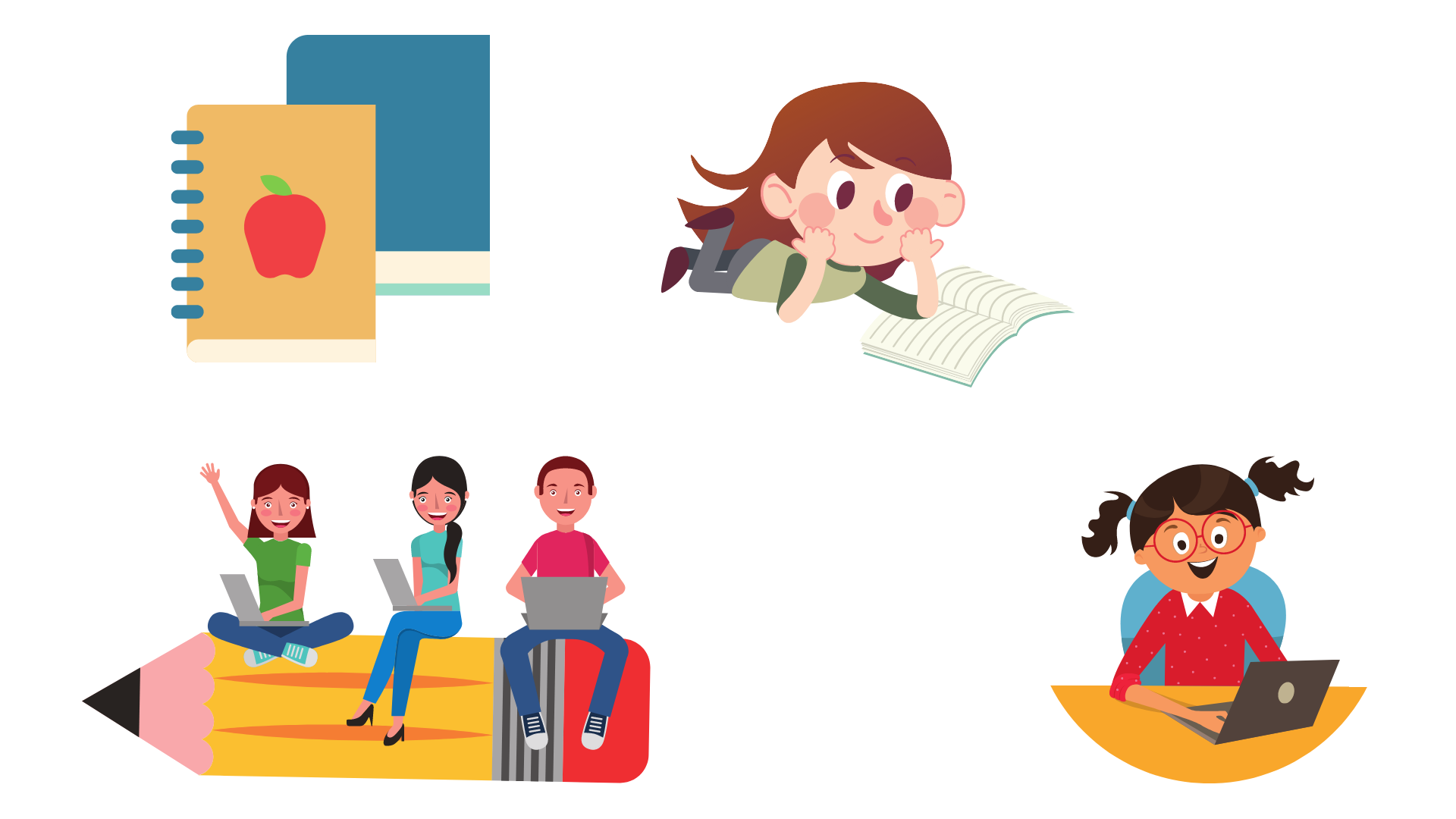 Trang 81; 82
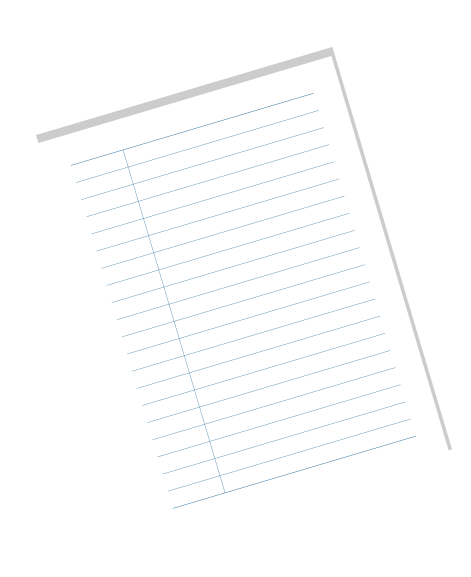 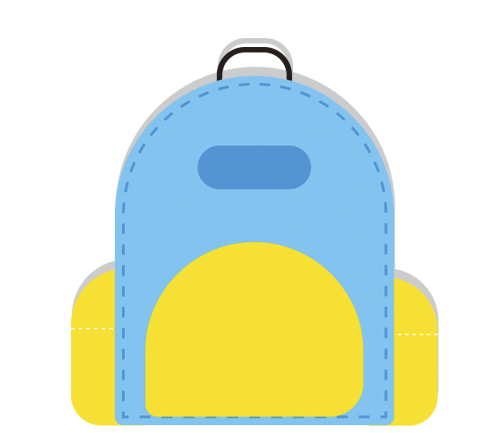 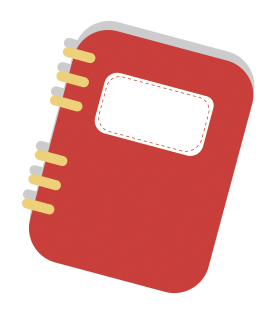 千
E
I
D
V
U
E
F
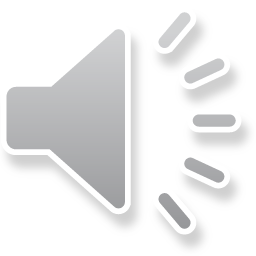 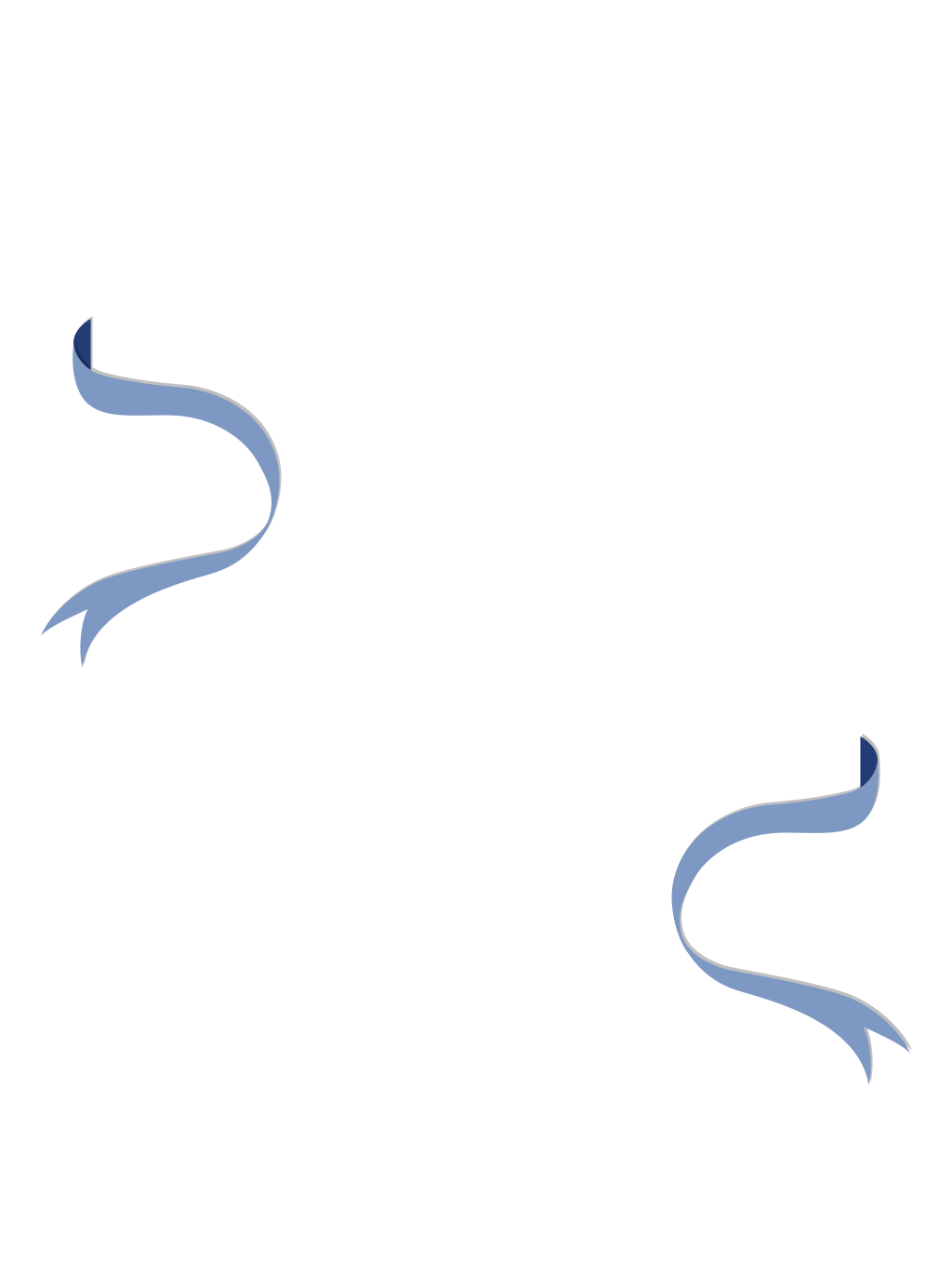 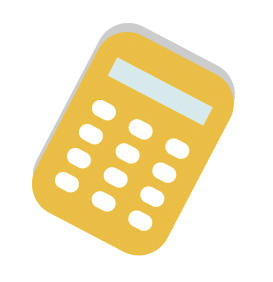 Tạm biệt và hẹn gặp lại!
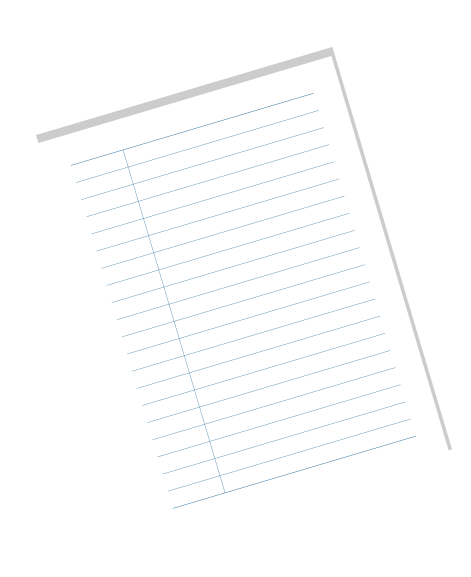 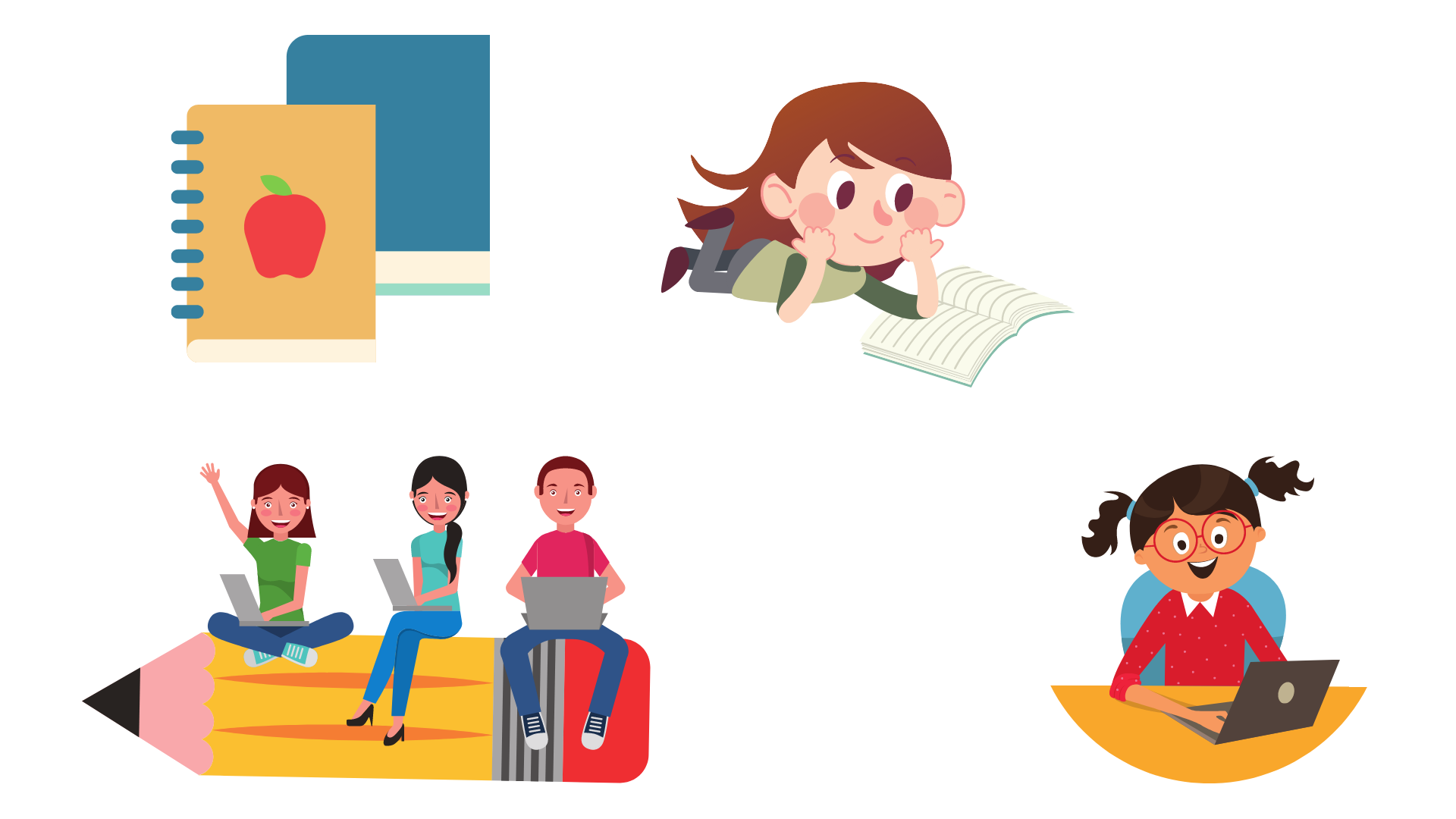 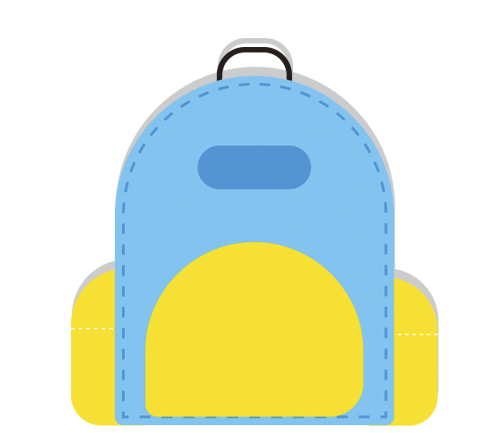 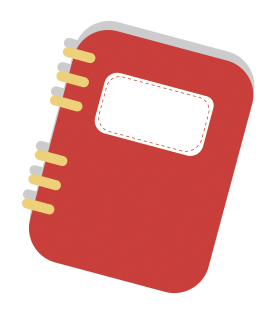 千
E
I
D
V
U
E
F
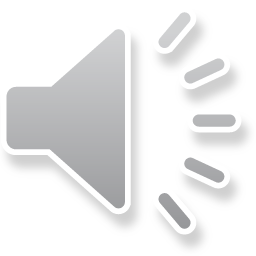